设定物业的标价
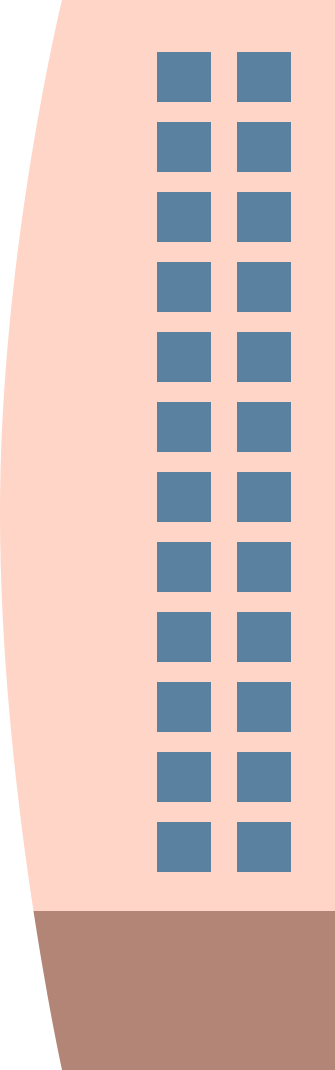 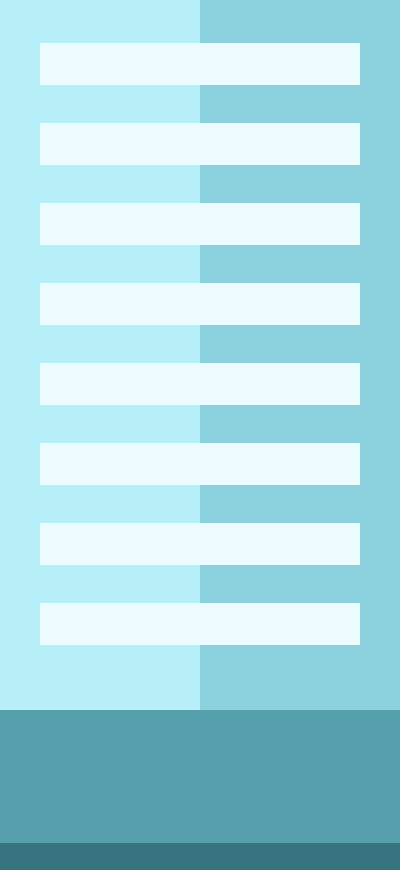 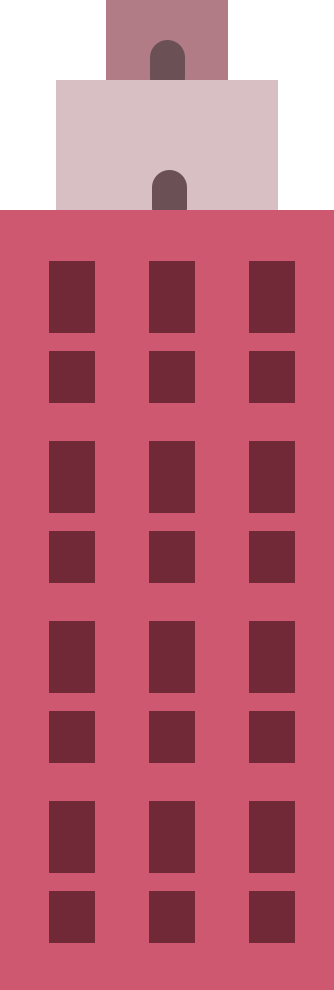 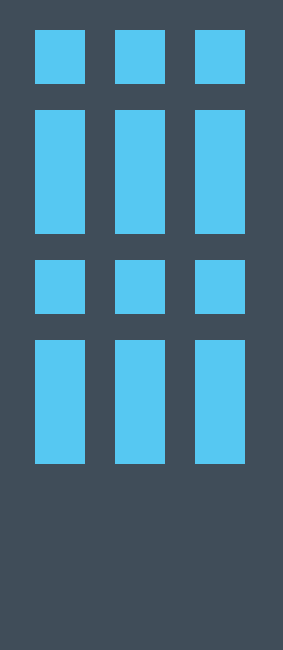 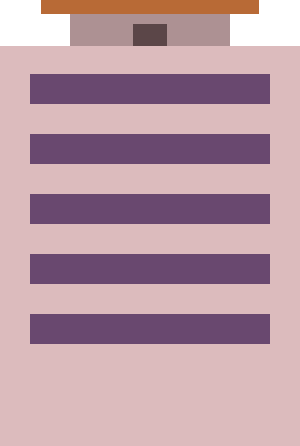 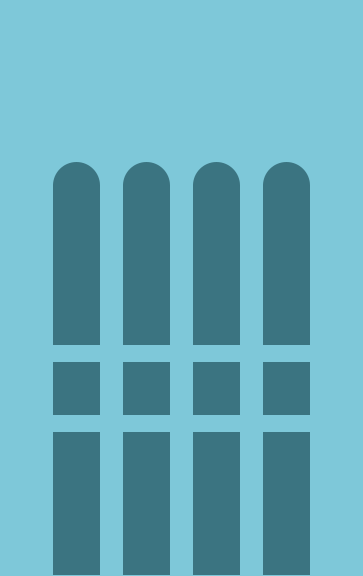 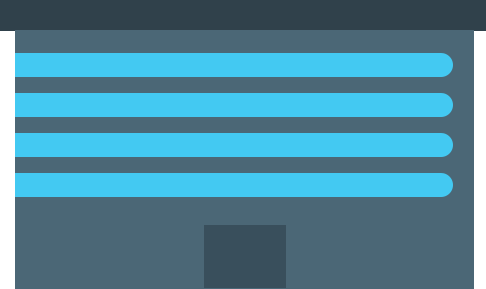 1
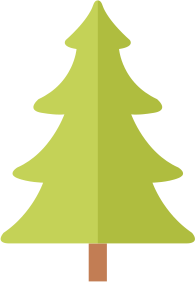 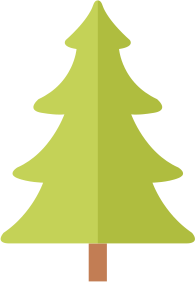 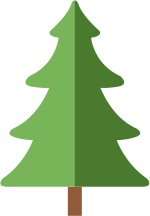 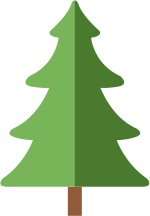 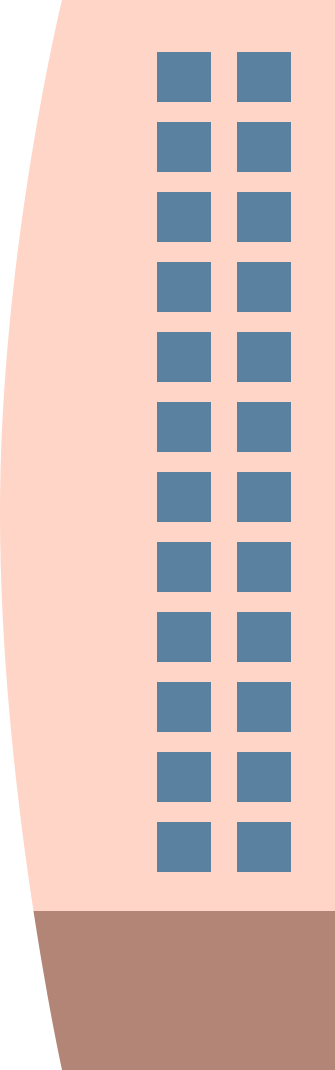 背景资料
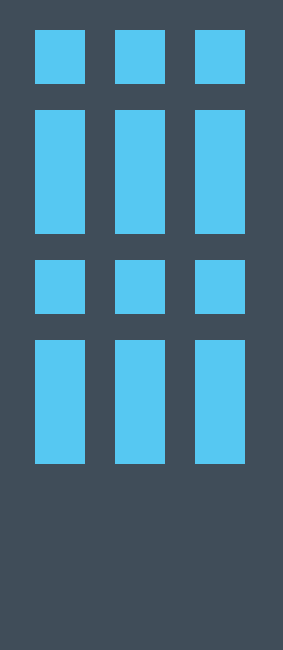 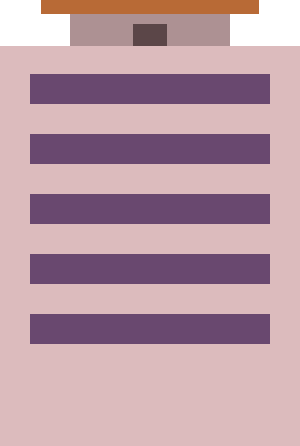 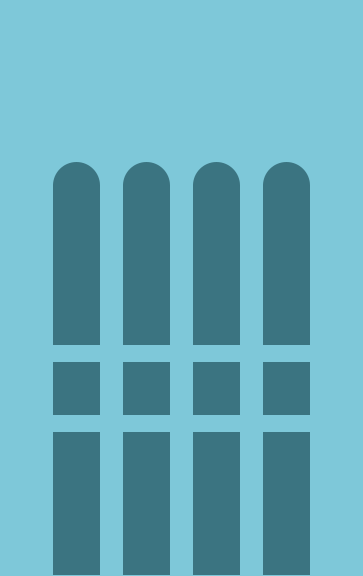 2
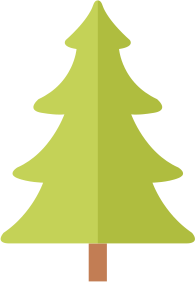 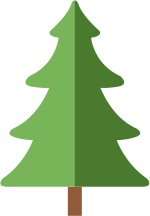 背景资料
你是否曾经想过，为什么看起来相似的两栋房子会有截然不同的价格？

欢迎来到房地产定价活动！我们将探讨如何使用数学建模为一处房产设定标价。

房地产定价不仅基于地理位置，还受许多因素的影响，例如建筑面积和楼龄。
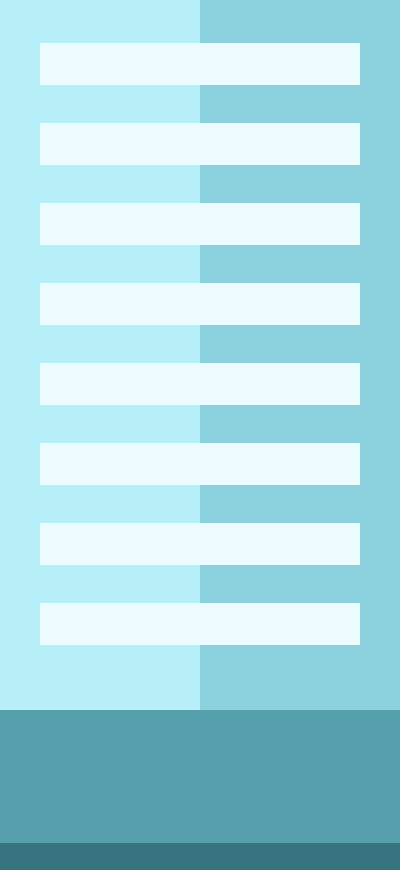 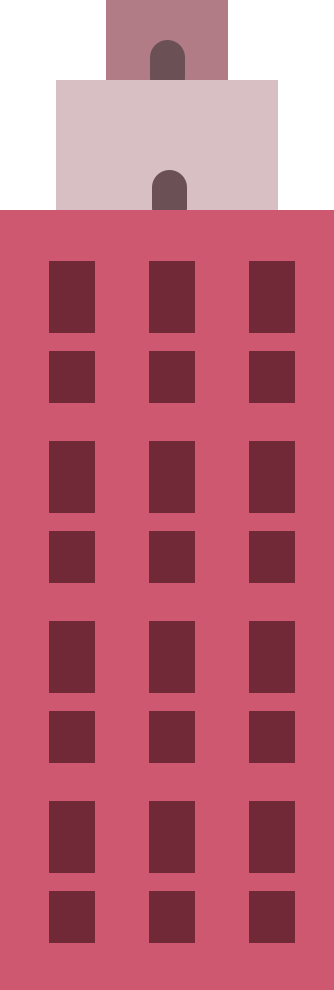 3
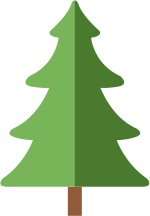 背景资料
想象一下你是一名房地产经纪，正在尝试为一处房产确定最佳价格。你有很多数据——不同房产的标价以及它们对应的建筑面积和楼龄。你的任务是运用这些数据来建立模型，以预测房产的价格。

通过分析不同因素如何影响价格，你可以创建有用的数学模型。这项活动将使你具备做出明智和策略性定价的决策能力。准备好成为精明的房地产专家吧！
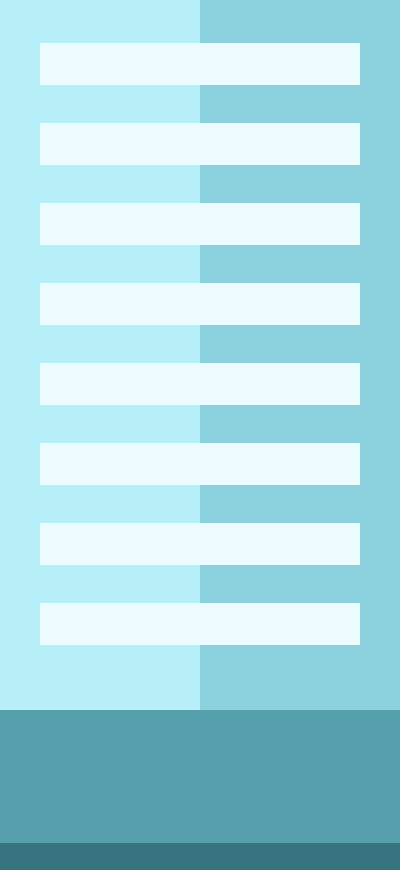 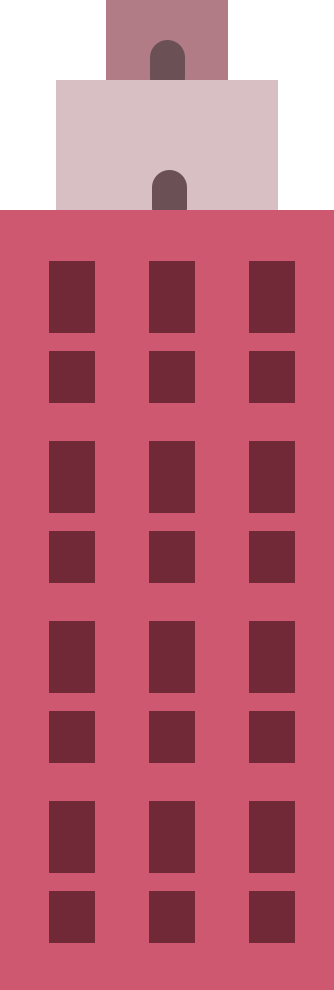 4
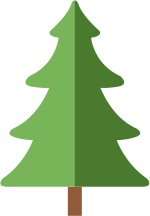 设定物业的标价
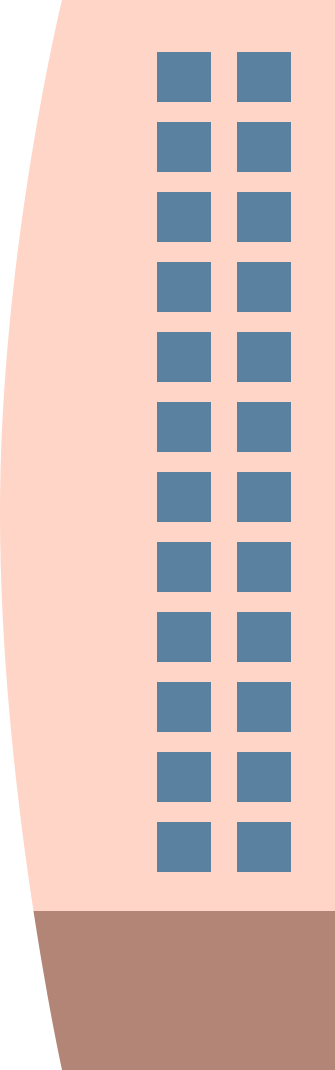 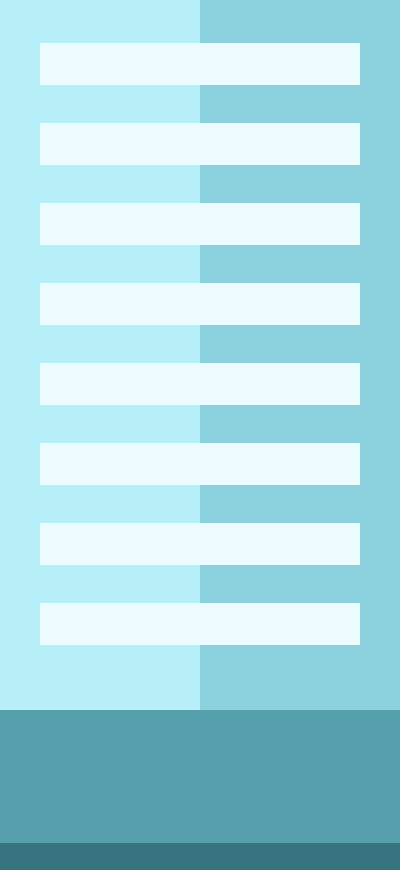 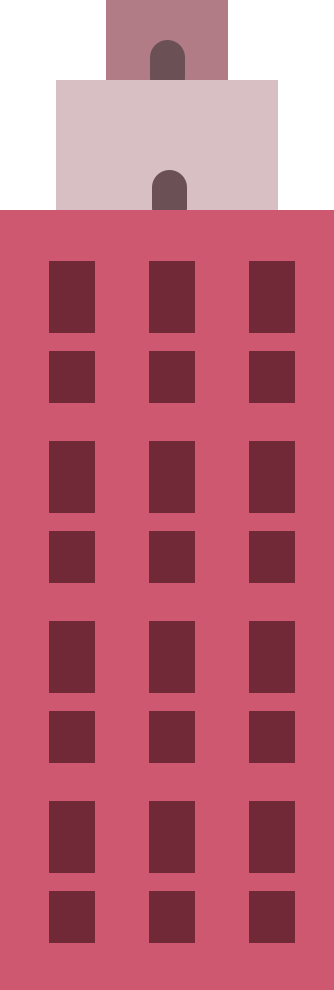 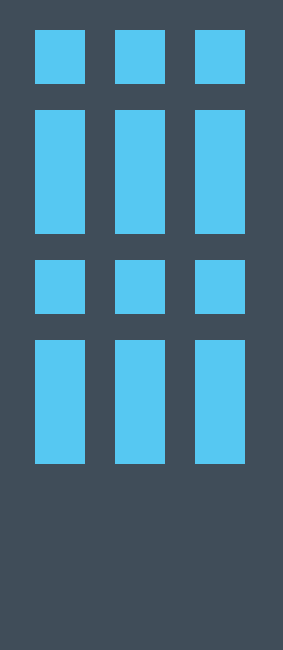 工作纸1
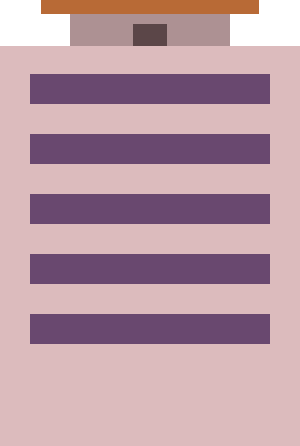 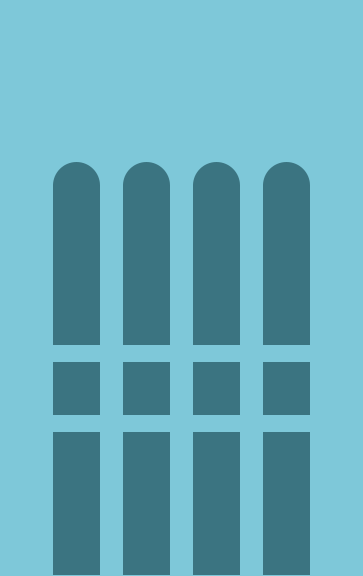 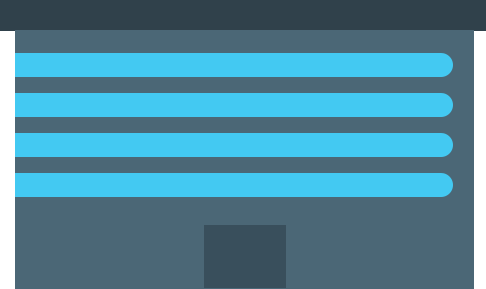 5
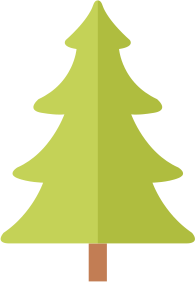 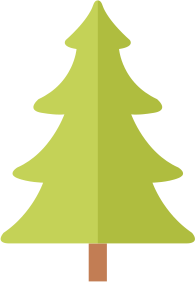 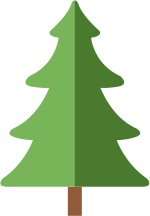 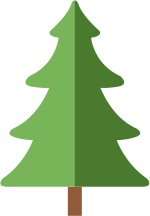 活动1A
回顾先备知识
6
回顾先备知识
1. 	在我们深入研究房地产定价之前，
	让我们先从一个简单的问题开始。

	我们需要印制一些宣传小册子。
(a)	印刷 x 本小册子的成本 $y 可由以下公式计算：



	求印刷 50 本小册子的成本。
7
回顾先备知识
答案：
(a)	把               代入方程。



	∴ 印刷 50 本小册子的成本是 $350。
8
回顾先备知识
(b) 	对于二元一次方程，我们可以绘画其图像。
	考虑 (a) 中的方程， 
	完成下表并绘画其图像。
9
回顾先备知识
答案：
(b)	考虑 (a) 中的方程， 
	完成下表并绘画其图像。
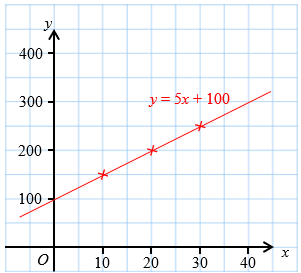 10
活动1B
运用MS Excel绘制图像和制定模型
11
运用MS Excel绘制图像和制定模型
2.	在问题 1(a) 中，我们可以运用
	来计算印刷 x 本小册子的成本 $y。

	在问题 1(b) 中，我们绘制了这方程的图像。
	该图像是一条直线。

	                        可视为一个模型，描述
	印刷小册子数量 与 所需成本 之间的关系。
12
运用MS Excel绘制图像和制定模型
3.	但在某些情况下，我们一开始并没有这个模型。
	例如，机器 A 印刷 x 本小册子
	所需的时间 (y) 以分钟为单位
	记录在下表中。




	我们可运用MS Excel绘制图像和制定模型。
13
步骤
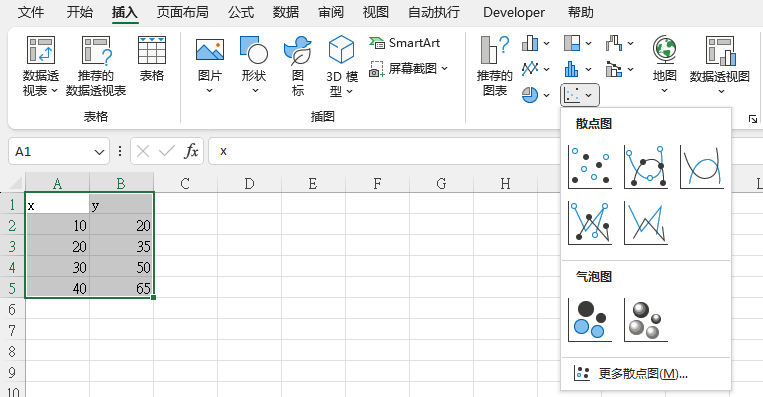 14
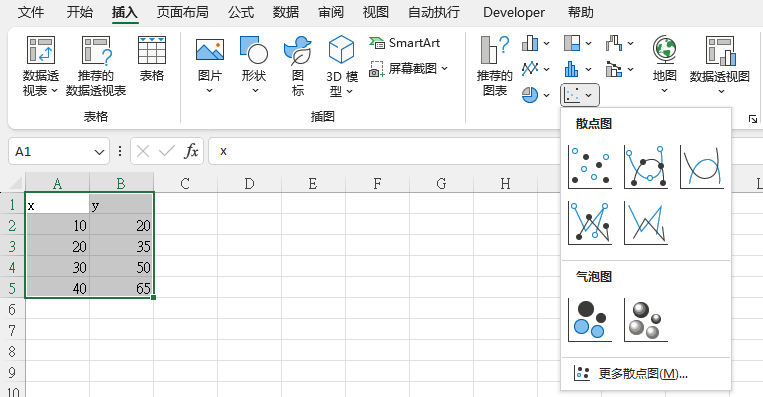 步骤
i.	输入数据至MS Excel，如下图所示。

ii.	绘制图像。
选取标题和数据
点击 插入 → 散布图
15
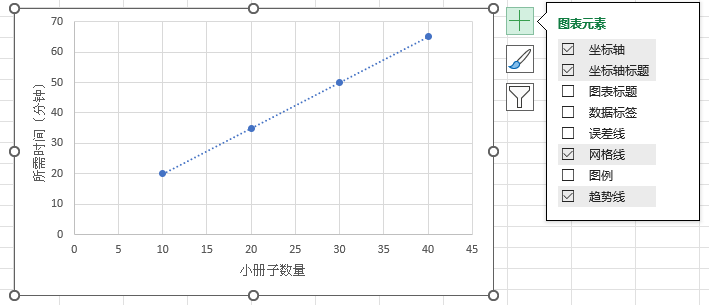 步骤
iii.	选择 图表项目，如下图所示。
坐标轴
坐标轴标题：把 x 轴标题命名为“小册子数量”
坐标轴标题：把 y 轴标题命名为“所需时间（分钟）”
网格线
趋势线
16
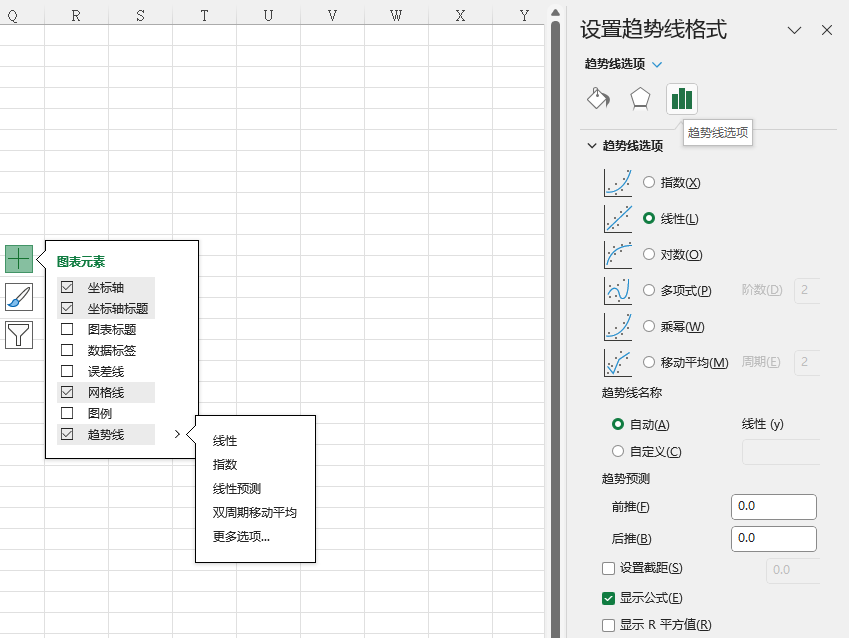 步骤
iv.	在图表上显示公式。
点选 趋势线 → 更多选项 → 趋势线选项
选择 线性 和 显示公式
17
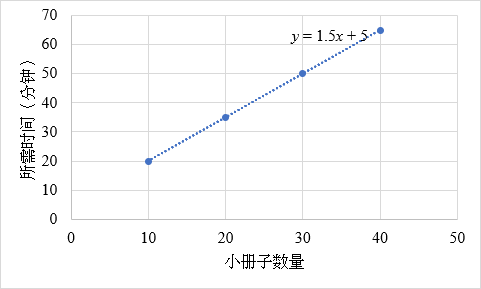 步骤
v.	修饰图像的设计。例如：
调整图像的大小
修改字体和字体大小
18
运用MS Excel绘制图像和制定模型
4.	                    是一个模型，描述
	印刷小册子数量 与 所需时间 之间的关系。
                                 
5.	运用问题 4 中的模型，
	估算印刷 80 本小册子所需要的时间。
	把                  代入


        ∴ 印刷 80 本小册子所需的时间估计为 125 分钟。
19
运用MS Excel绘制图像和制定模型
6.	在现实世界中，
	我们不一定能够找到一条通过所有数据点的直线。
	我们仍然可以观察到一个整体的趋势。例如，
 
	我们印刷的小册子        ，所需的时间就         。

	在这种情况下，我们需要找到一条最佳拟合线，
	即一条使线与数据点之间的距离最小化的线。
	MS Excel 可根据我们所输入的数据制定这最佳拟合线。
越多
越多
20
运用MS Excel绘制图像和制定模型
7.	下表显示了机器 B 印刷 x 本小册子
	所需的时间（y）以分钟为单位。
21
运用MS Excel绘制图像和制定模型
7.	下表显示了机器 B 印刷 x 本小册子
	所需的时间（y）以分钟为单位。 



		运用 MS Excel，绘制图像并制定描述
	印刷小册子数量与所需时间关系的模型。
22
运用MS Excel绘制图像和制定模型
7.	答案：
	 ∴ 该模型是
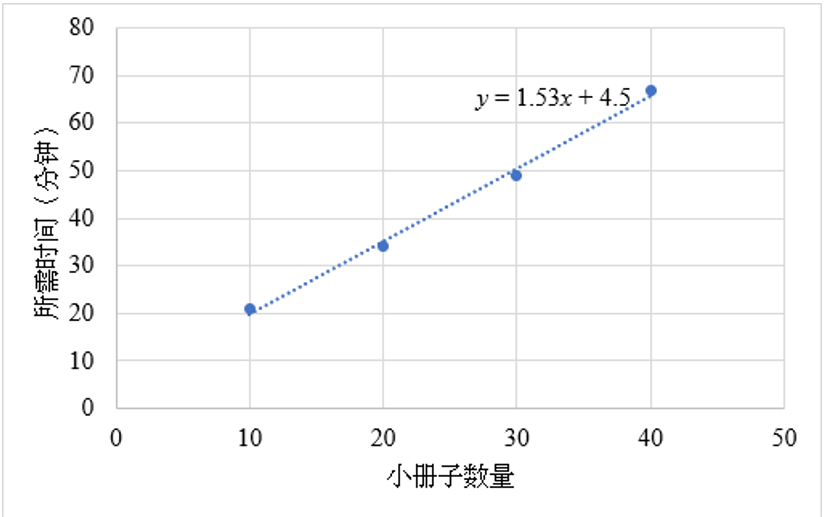 23
运用MS Excel绘制图像和制定模型
8.	运用问题 7 中的模型，
	估算印刷 80 本小册子所需的时间。

	把                  代入



	∴ 印刷 80 本小册子所需的时间估计为 127 分钟。
24
假设和局限性
25
假设和局限性
9.	问题 7 中的模型有什么假设和局限性？
假设：
                         线性关系
                         没有其他因素影响

局限性：
                         过度简化
                         依赖少量数据
1
2
1
2
26
设定物业的标价
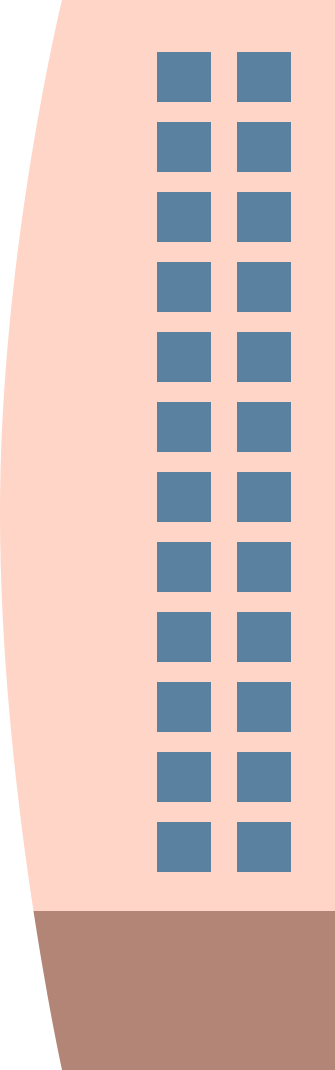 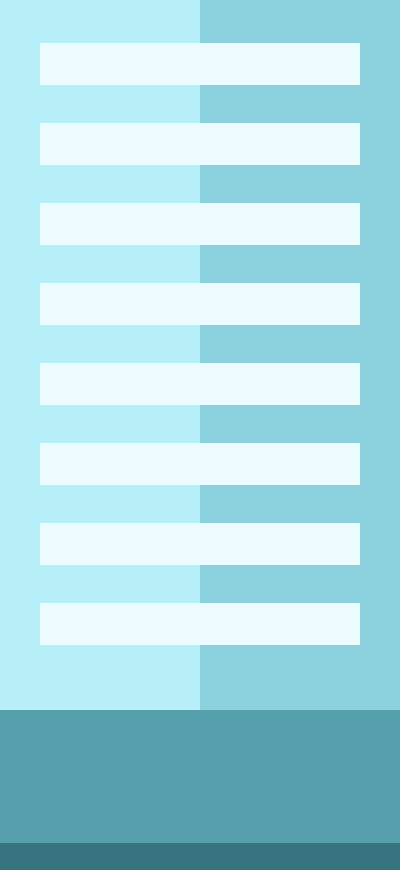 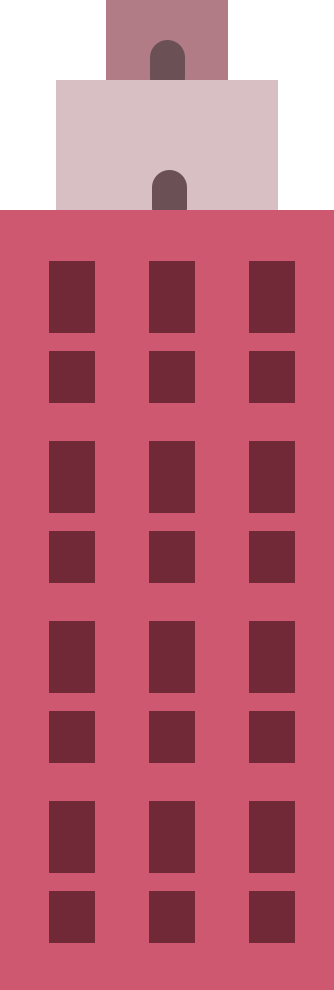 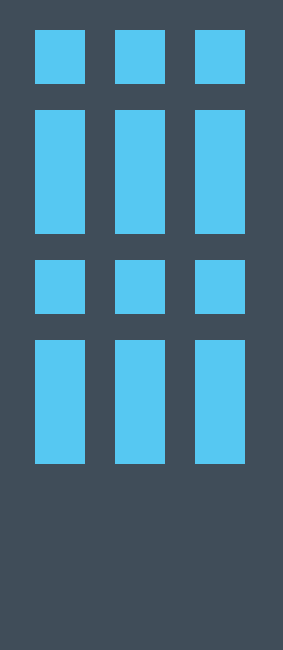 工作纸2
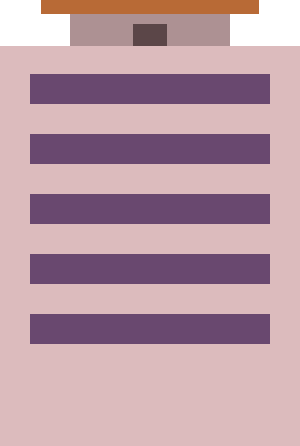 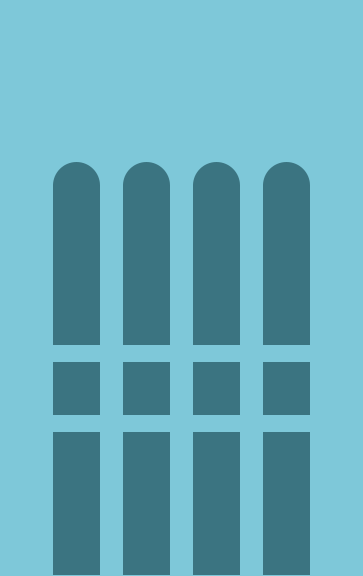 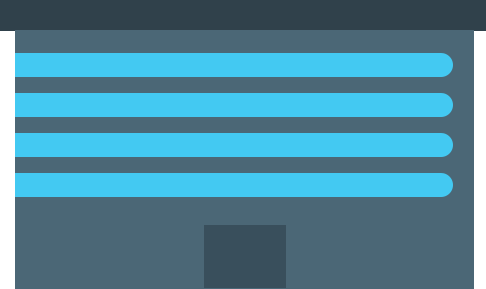 27
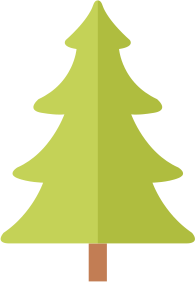 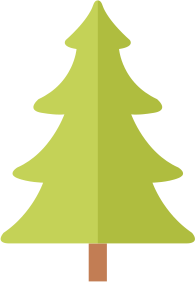 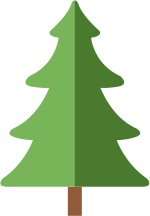 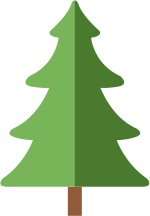 活动2
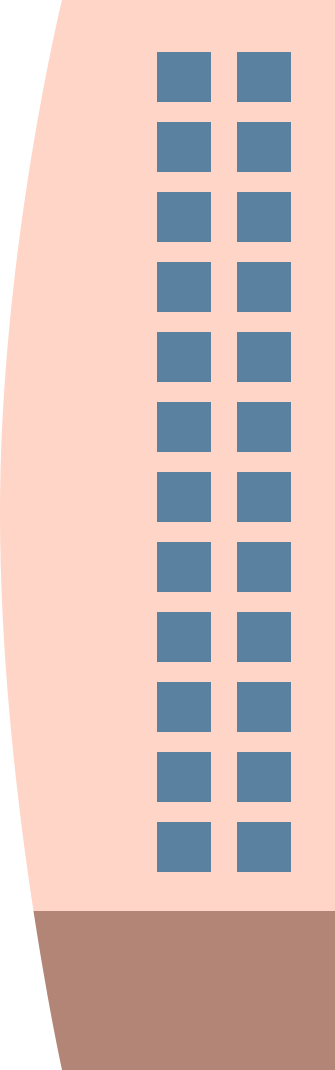 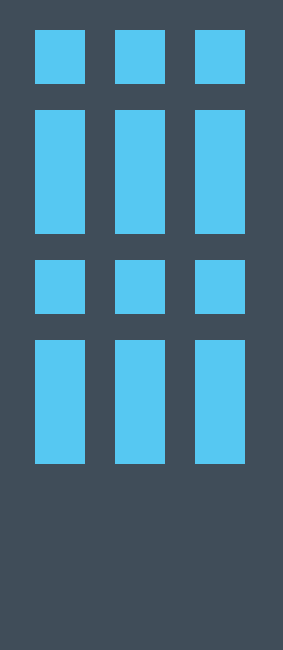 运用物业标价的数据
和相应的楼面面积来制定模型
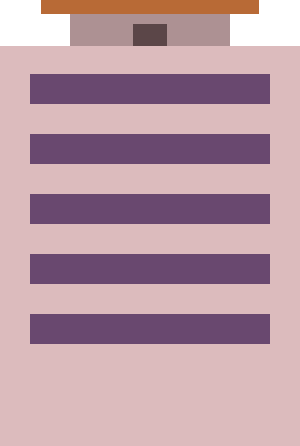 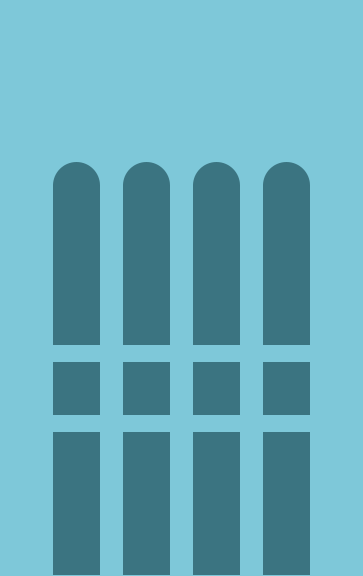 28
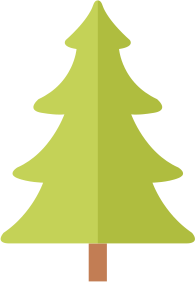 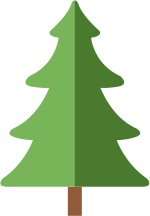 运用物业标价的数据和相应的楼面面积来制定模型
1.	如果我们在香港拥有一套物业，	在设定该物业的标价时，我们需要什么资料？

大小和格局：楼面面积、房间数目、浴室数目和厨房数目。
楼宇状况：新建、已翻新或需要翻新。
物业类型：私人屋苑、公共房屋或村屋。
设施：游泳池、健身室和停车场。
位置：靠近交通、学校和购物中心的程度。
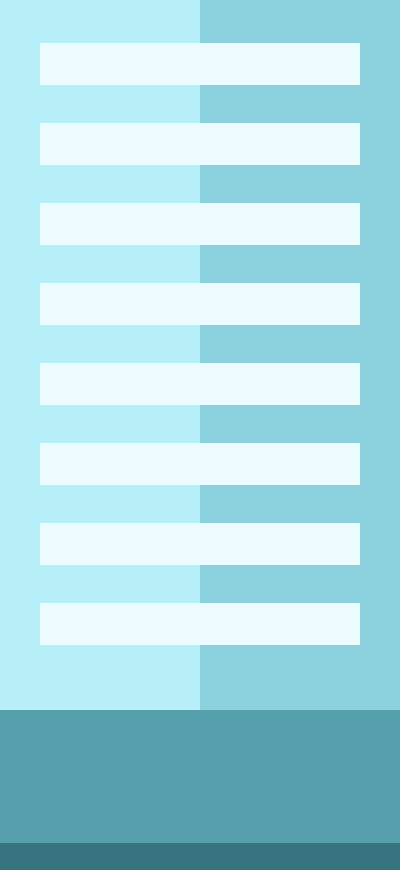 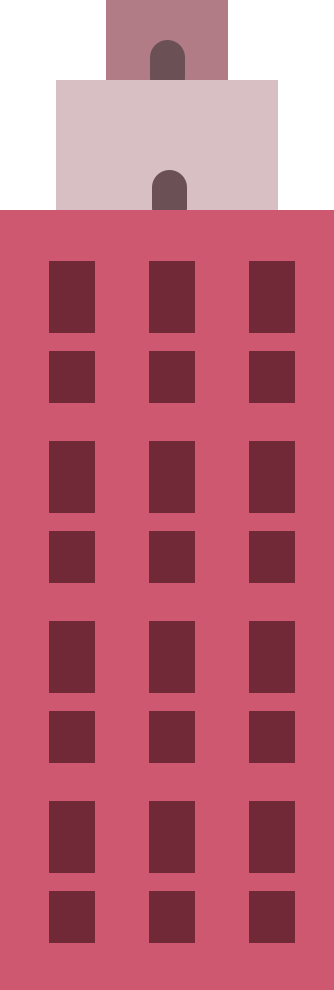 29
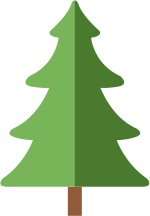 运用物业标价的数据和相应的楼面面积来制定模型
2.	下图显示了一些物业的实际标价	和它们相应的楼面面积。
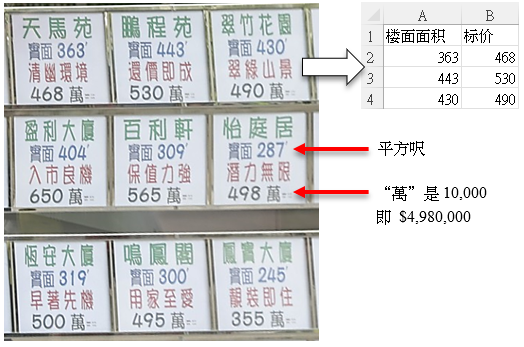 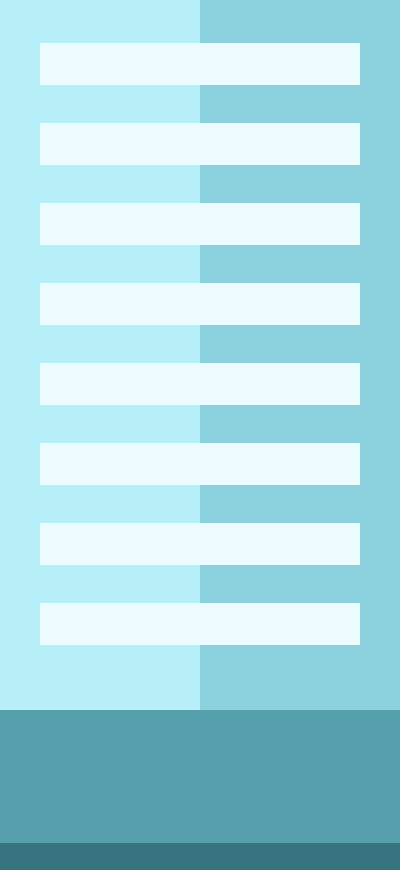 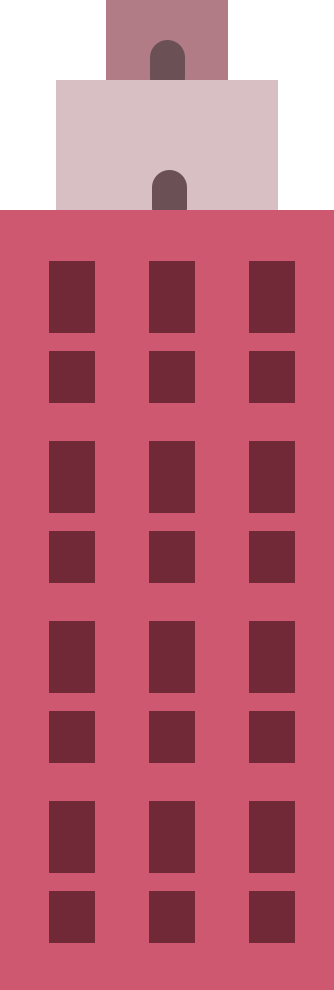 30
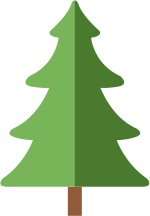 (來源：https://www.scmp.com/business/article/3186280/loss-making-deals-hong-kongs-secondary-home-market-jump-sellers-take-hit)
运用物业标价的数据和相应的楼面面积来制定模型
2.	一般而言，楼面面积与物业的标价之间有什么关系？
	楼面面积越大，物业的标价就       。
越高
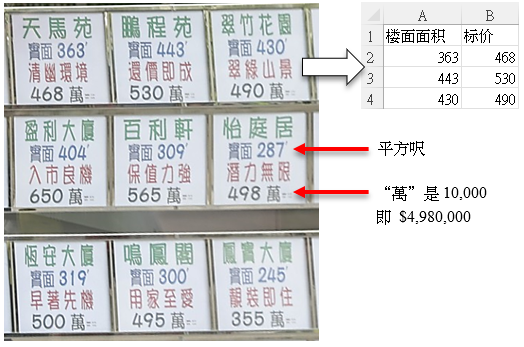 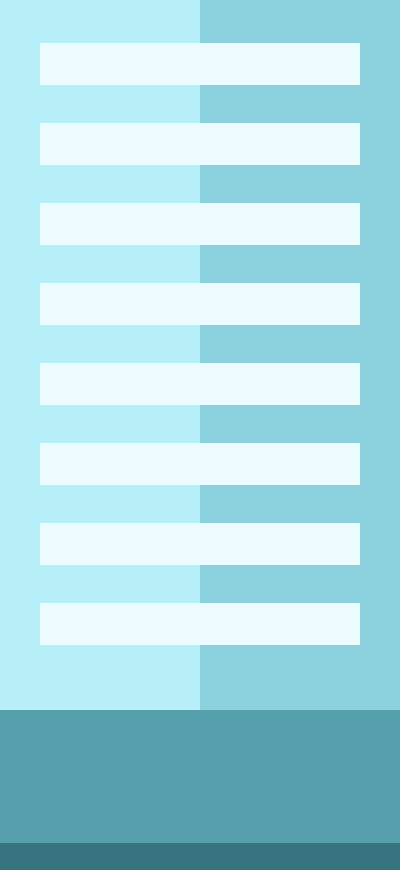 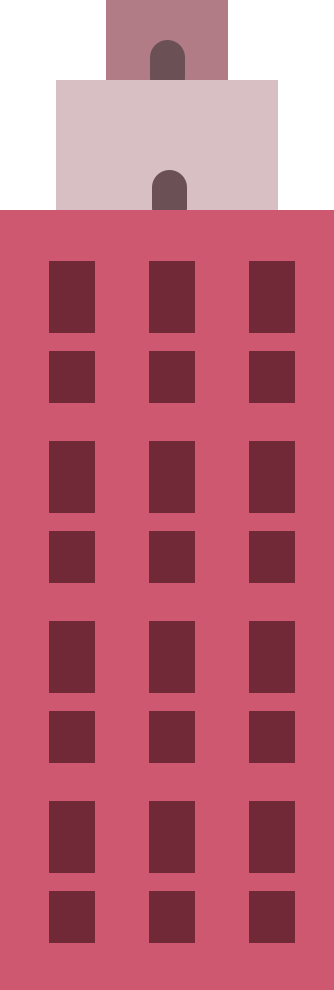 31
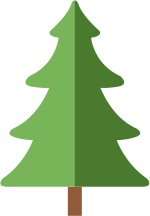 (來源：https://www.scmp.com/business/article/3186280/loss-making-deals-hong-kongs-secondary-home-market-jump-sellers-take-hit)
运用物业标价的数据和相应的楼面面积来制定模型
3.	把数据输入到MS Excel。	为简单起见，可以按下图右侧所示的格式输入。
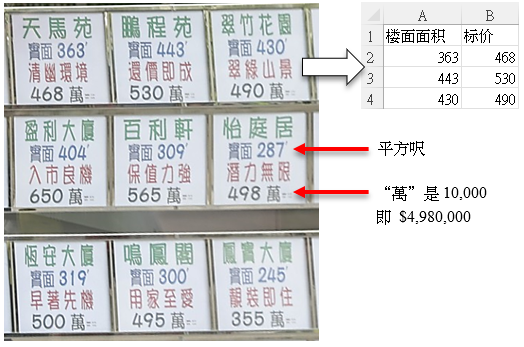 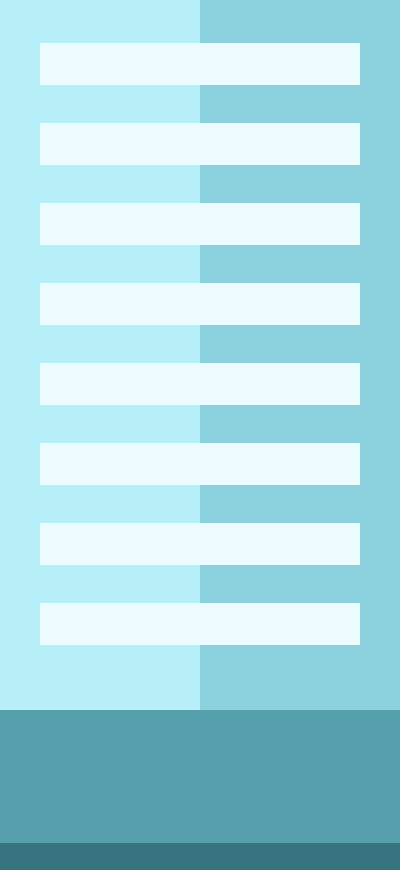 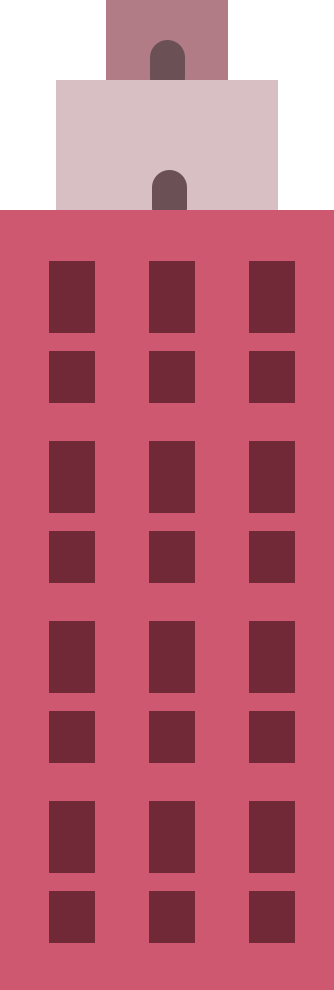 32
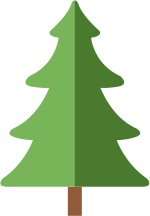 (來源：https://www.scmp.com/business/article/3186280/loss-making-deals-hong-kongs-secondary-home-market-jump-sellers-take-hit)
运用物业标价的数据和相应的楼面面积来制定模型
4.	绘制图表并制定描述楼面面积（x）	与物业标价（y）之间关系的模型（模型 A）。
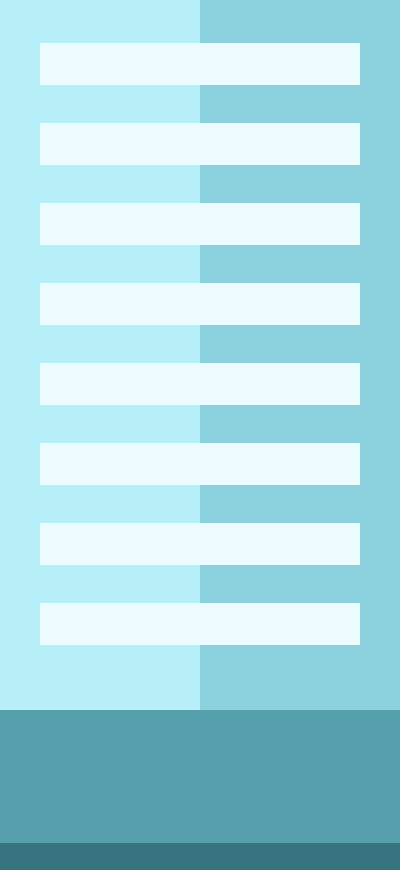 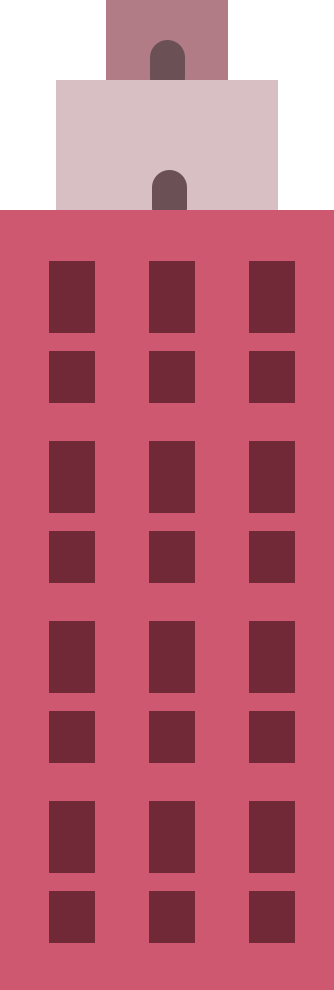 33
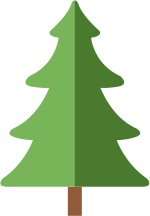 运用物业标价的数据和相应的楼面面积来制定模型
4.	答案：

	
	
	
		
	∴ 该模型是
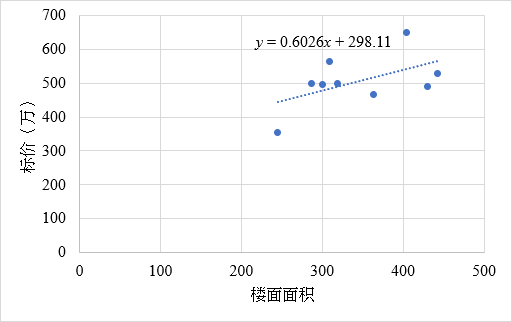 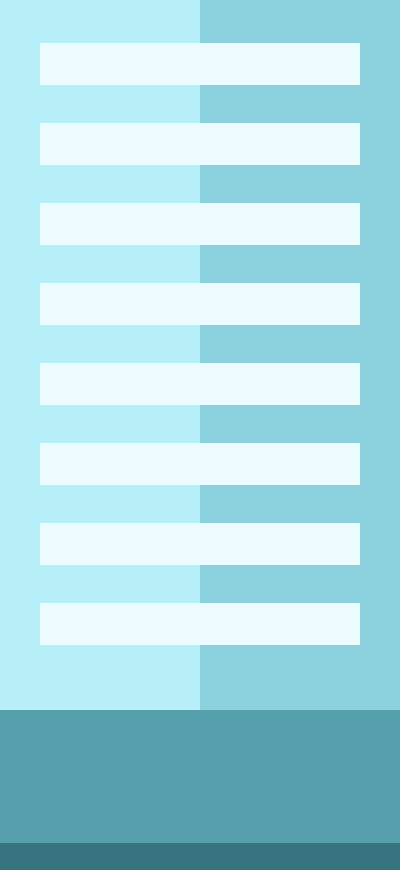 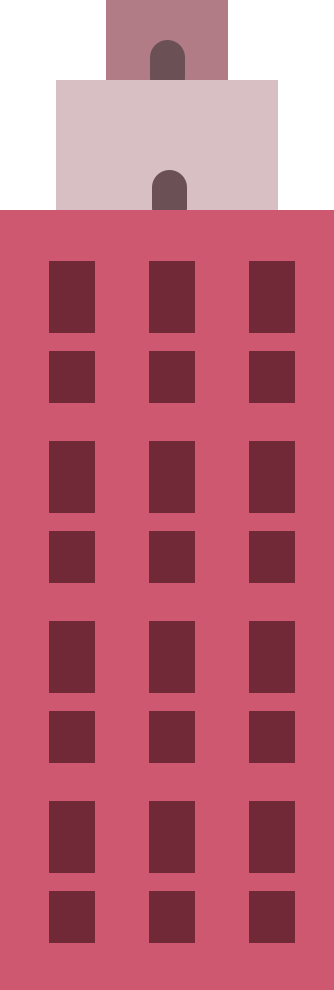 34
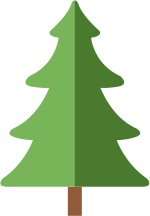 运用物业标价的数据和相应的楼面面积来制定模型
5.	假设一套物业的楼面面积为 420 平方呎。 	运用问题 4 中的模型 A，	建议该物业的标价，准确至三位有效数字。

	模型A：
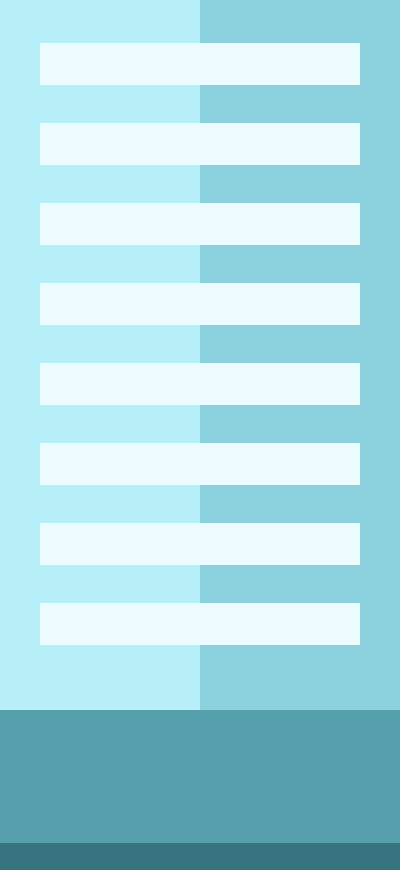 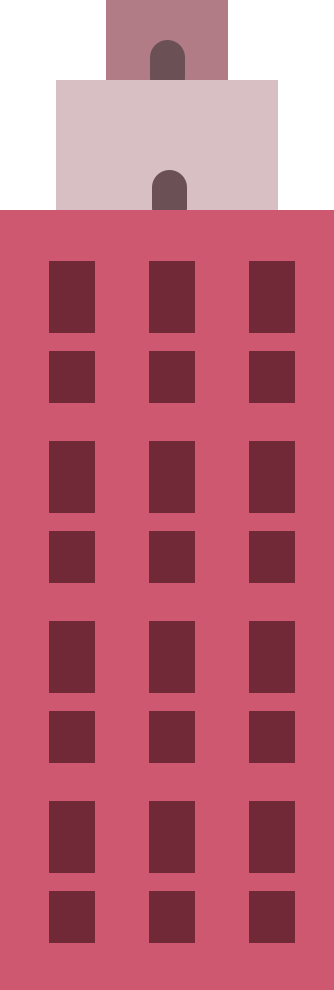 35
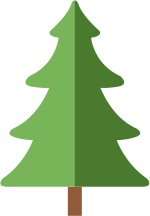 运用物业标价的数据和相应的楼面面积来制定模型
5.	答案：

               把                  代入



               ∴ 该物业的标价可定为 $5,510,000。
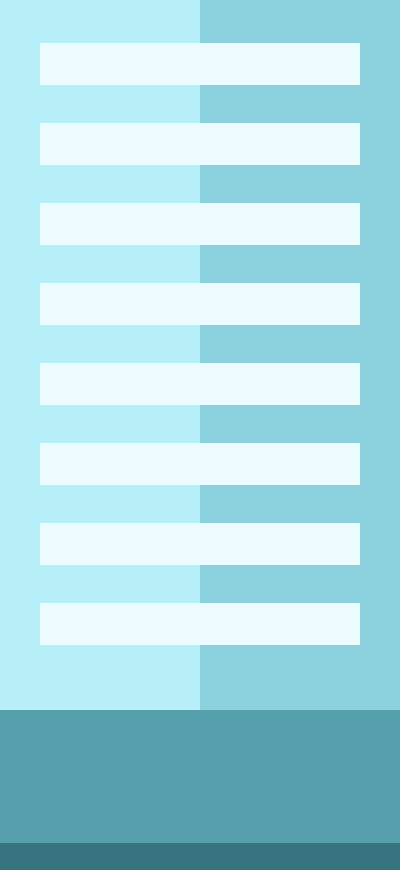 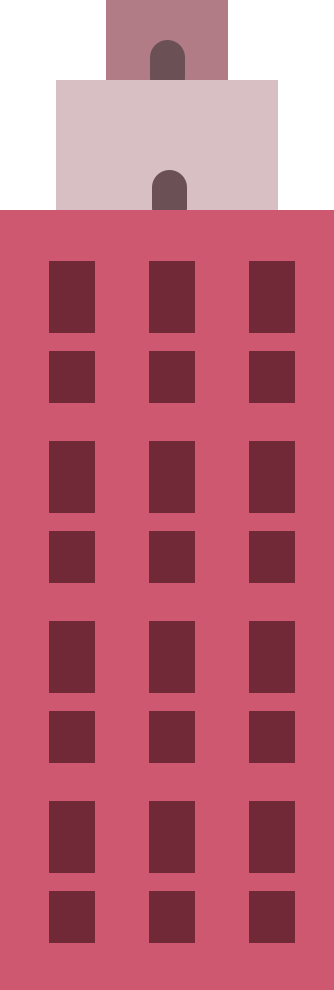 36
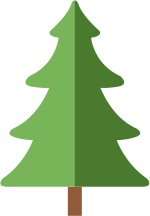 运用物业标价的数据和相应的楼面面积来制定模型
6.	下图显示该物业在现实中的标价。 	实际标价与问题 5 中的建模结果是否不同？	有什么可能的原因？
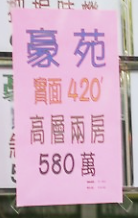 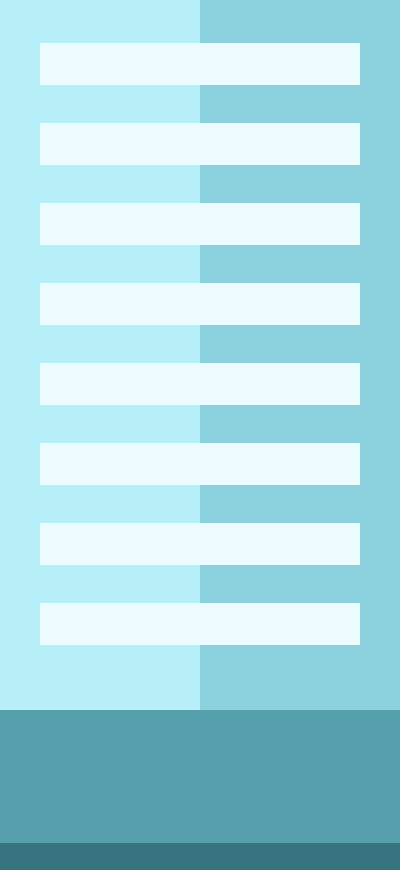 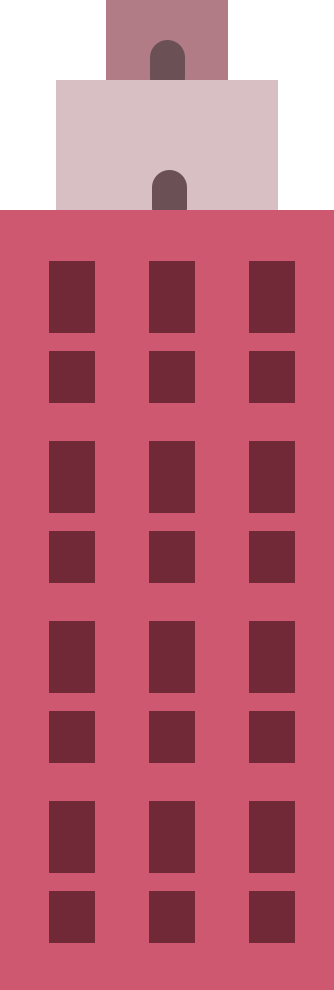 37
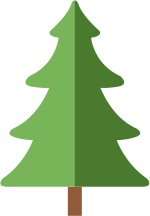 运用物业标价的数据和相应的楼面面积来制定模型
6.	答案：
      绝对误差



      百分误差
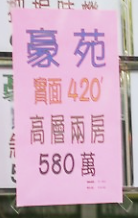 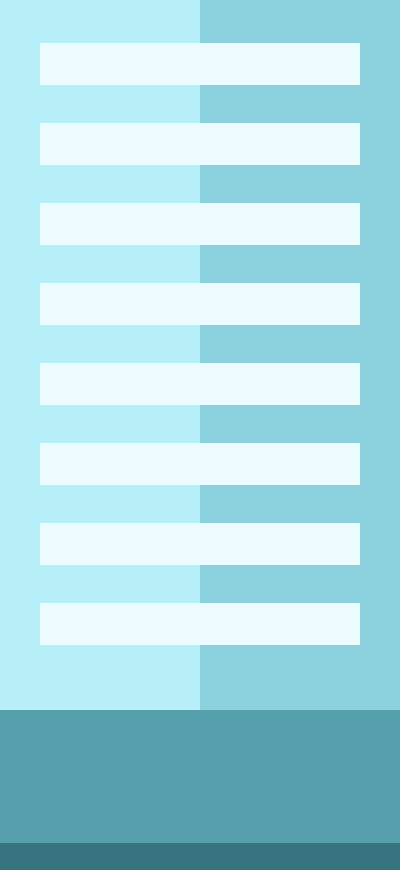 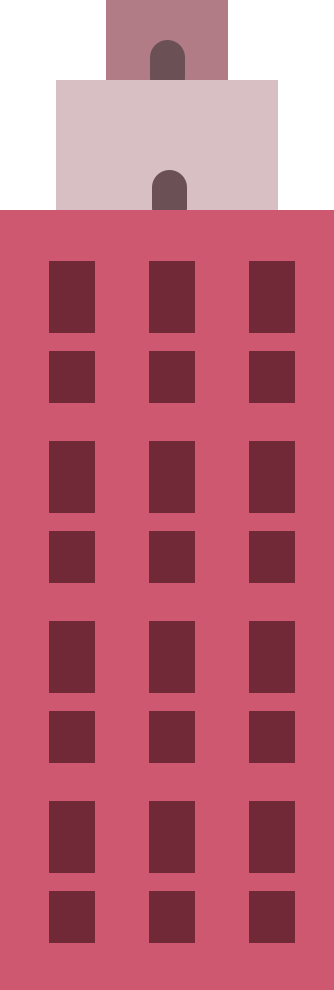 38
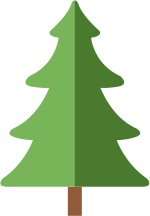 运用物业标价的数据和相应的楼面面积来制定模型
6.	我们建议的标价比实际标价低约5%。	业主可能认为有其他因素，	例如景观和物业的装修，使其价值提高。
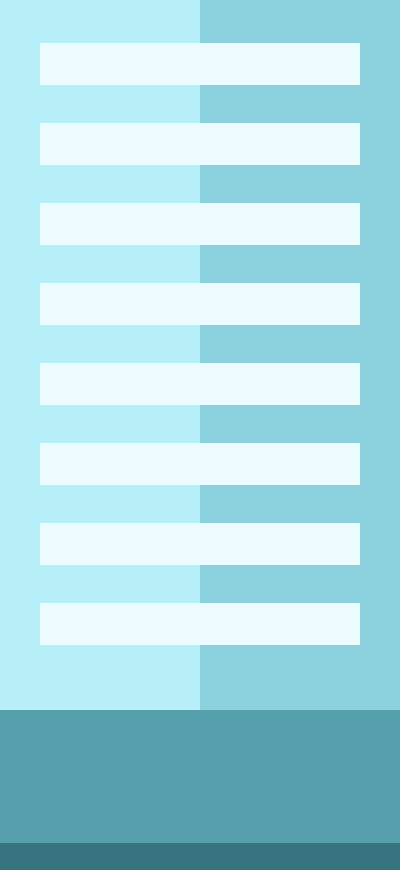 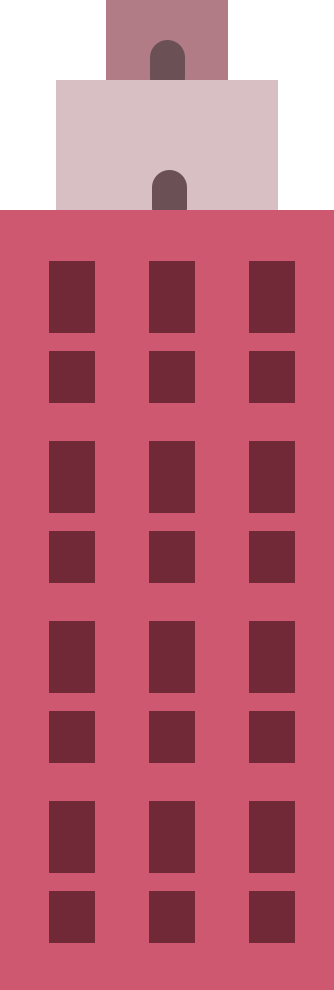 39
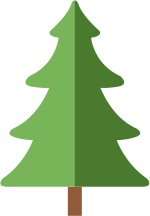 假设和局限性
40
假设和局限性
7.	问题 4 中的模型 A 有什么假设和局限性？
假设：
                         线性关系
                         没有其他因素影响

局限性：
                         过度简化
                         依赖少量数据
1
2
1
2
41
设定物业的标价
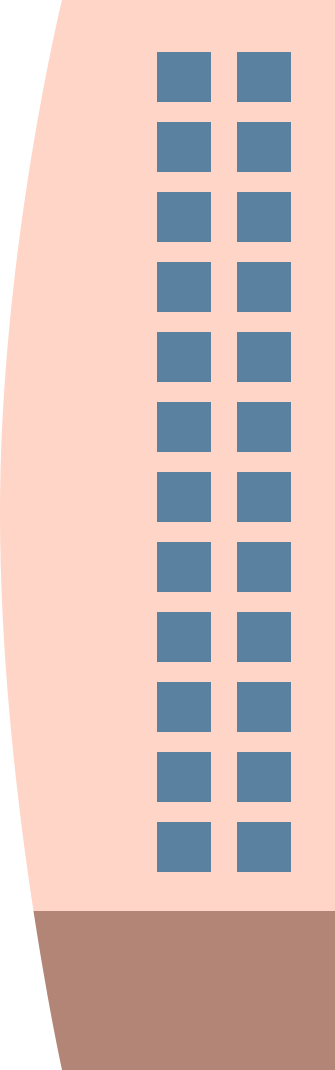 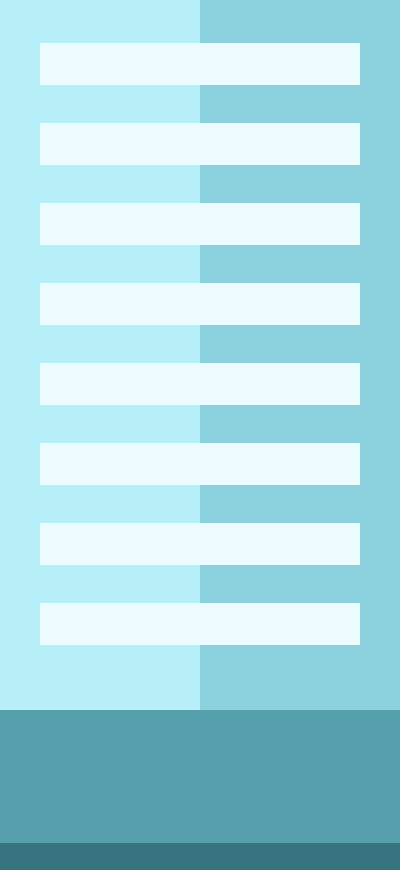 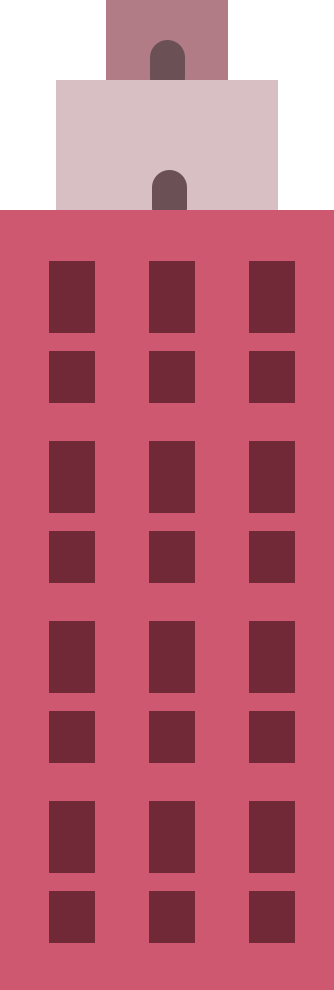 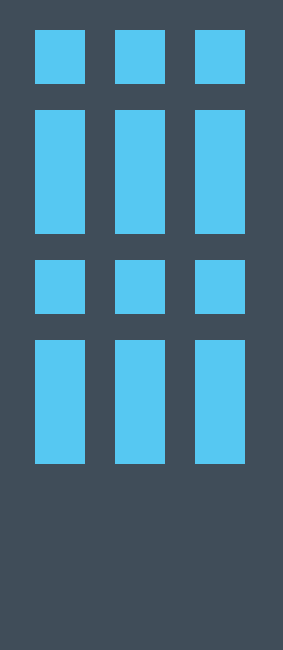 工作纸3
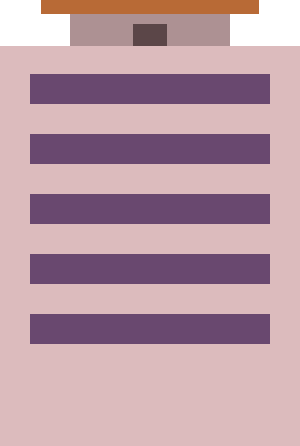 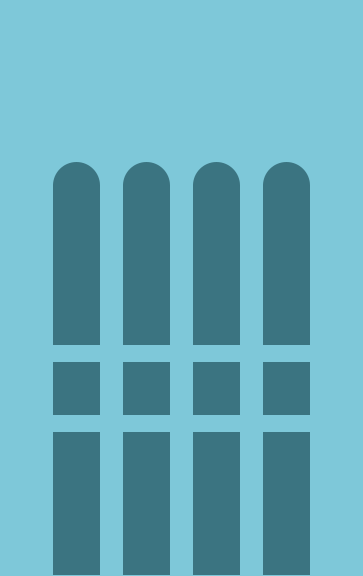 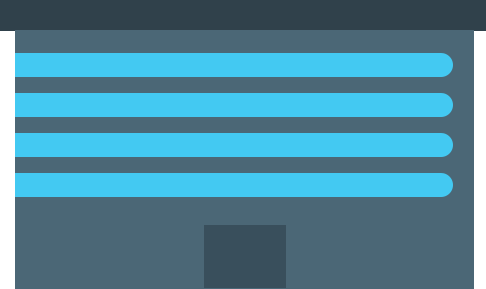 42
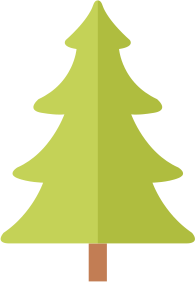 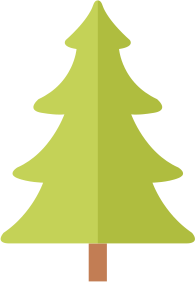 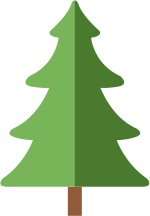 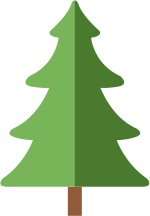 活动3
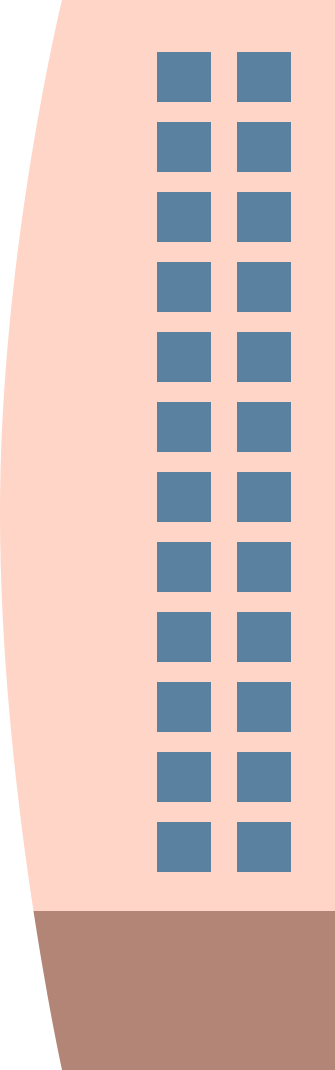 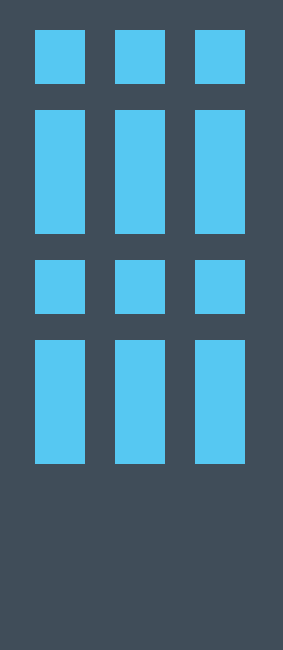 运用物业标价的数据
和它们相应的楼龄来制定模型
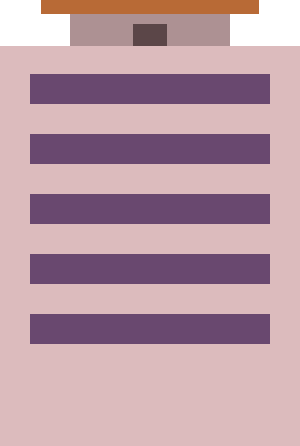 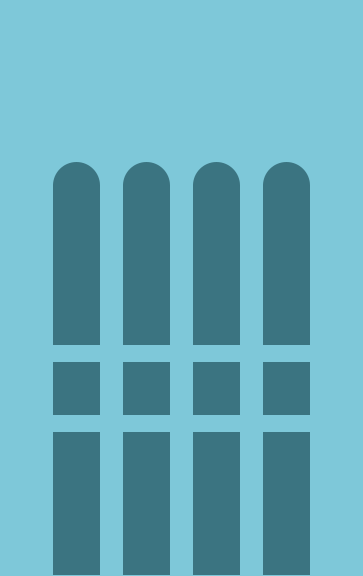 43
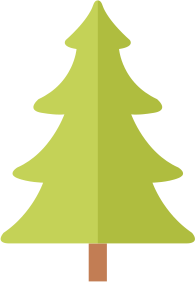 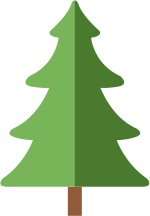 运用物业标价的数据和相应的楼龄来制定模型
1.	让我们考虑楼龄。	下图显示了每栋建筑物的竣工年份。
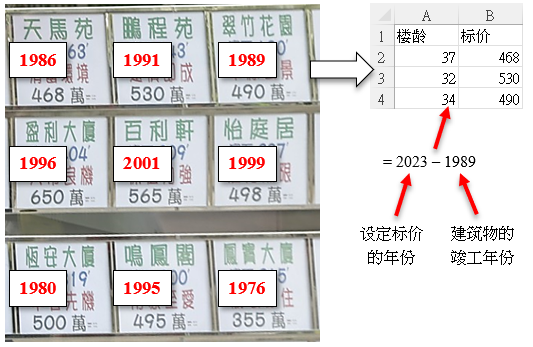 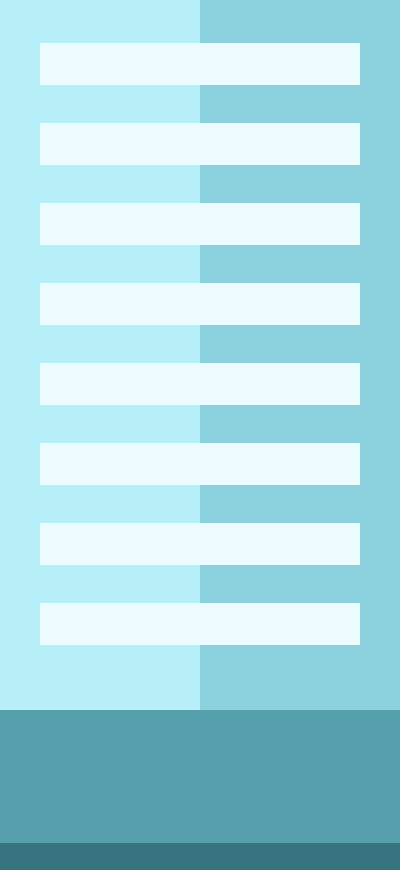 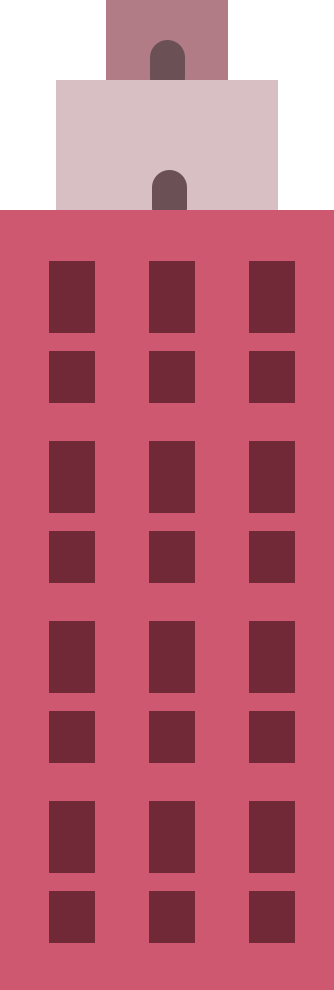 44
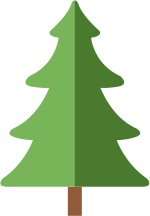 (來源：https://www.scmp.com/business/article/3186280/loss-making-deals-hong-kongs-secondary-home-market-jump-sellers-take-hit)
运用物业标价的数据和相应的楼龄来制定模型
1.	一般而言，楼龄与物业的标价之间有什么关系？
	楼龄越高，物业的标价就       。
越低
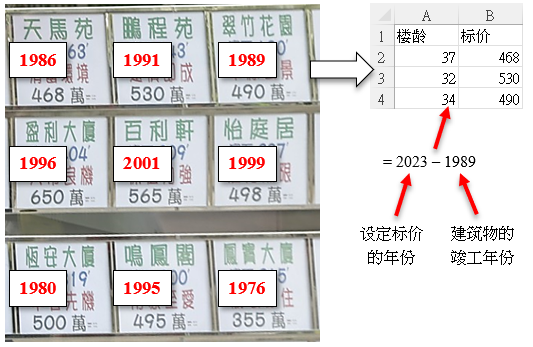 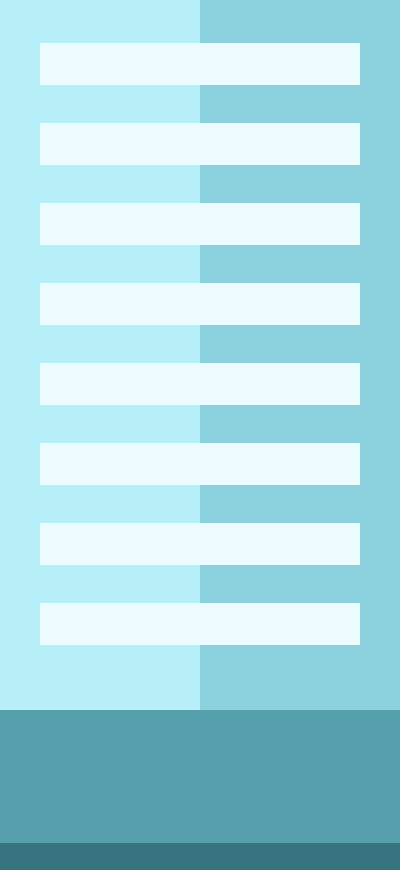 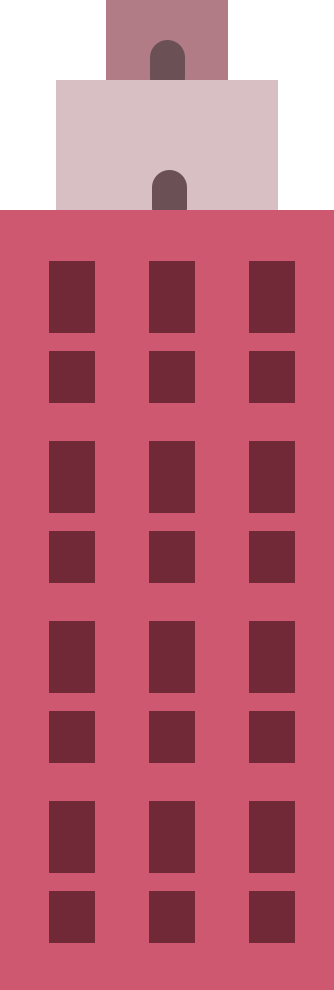 45
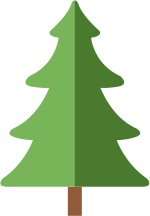 (來源：https://www.scmp.com/business/article/3186280/loss-making-deals-hong-kongs-secondary-home-market-jump-sellers-take-hit)
运用物业标价的数据和相应的楼龄来制定模型
2.	把数据输入到MS Excel。	可以按下图右侧所示的公式来计算建筑物的年龄。
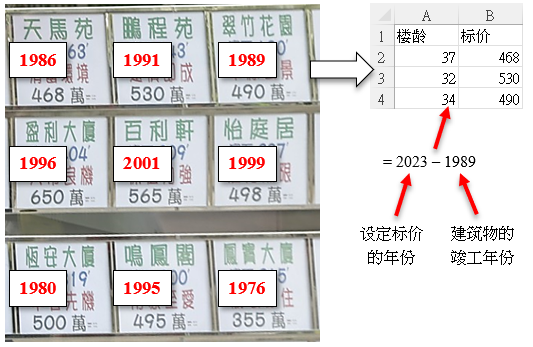 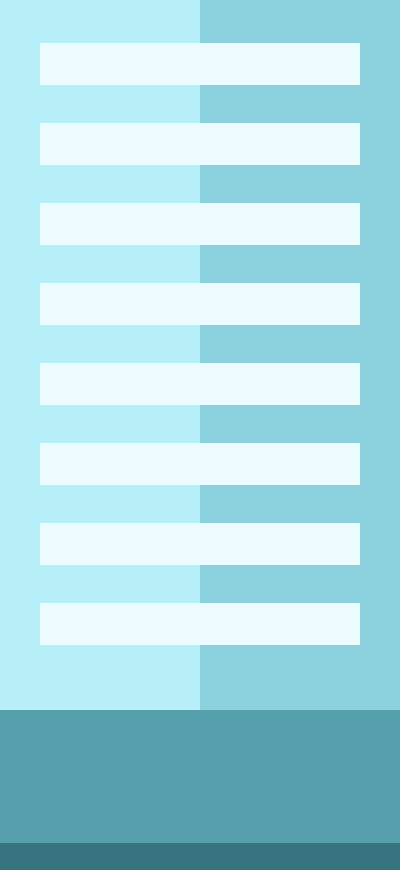 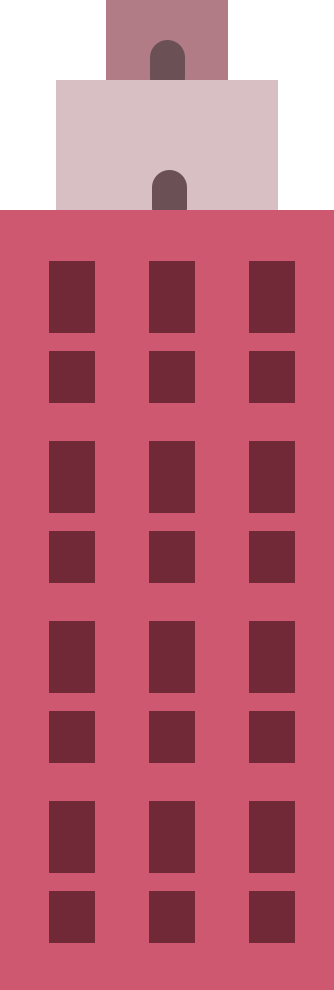 46
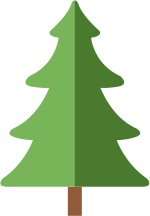 (來源：https://www.scmp.com/business/article/3186280/loss-making-deals-hong-kongs-secondary-home-market-jump-sellers-take-hit)
运用物业标价的数据和相应的楼龄来制定模型
3.	绘制图表并制定描述楼龄（x）	与物业标价（y）之间关系的模型（模型 B）。
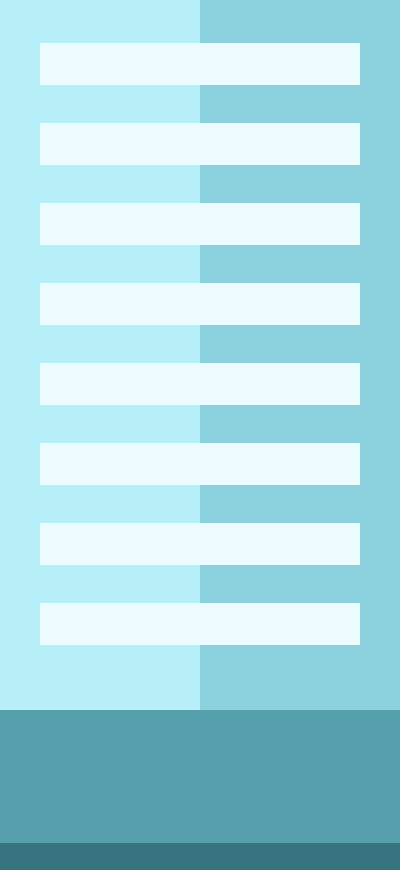 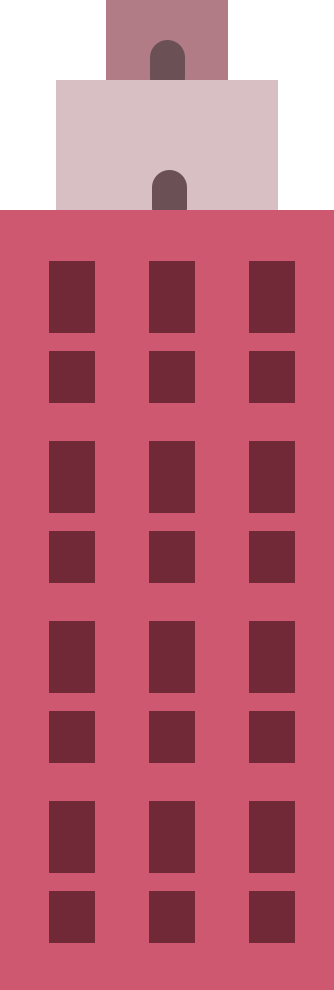 47
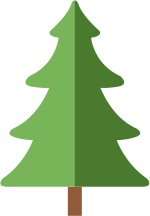 运用物业标价的数据和相应的楼龄来制定模型
3.	答案：







         ∴该模型是
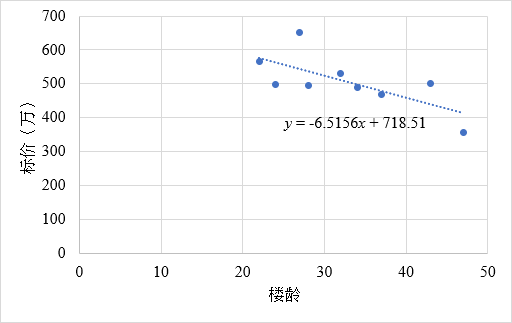 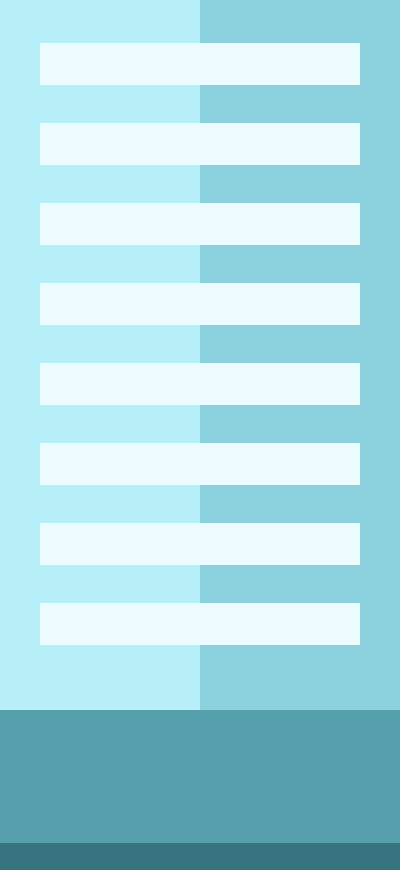 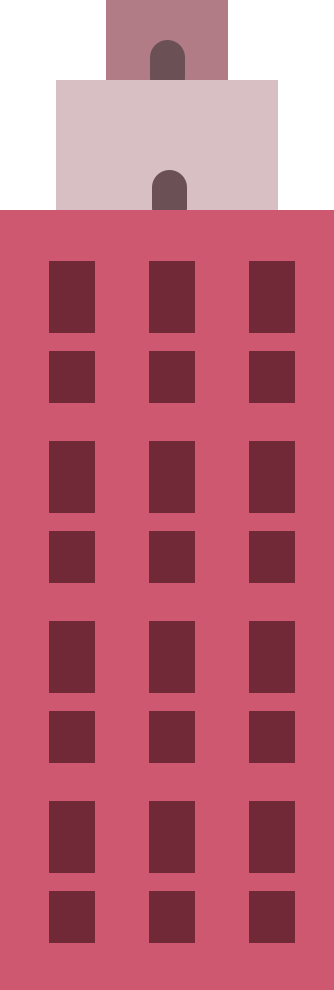 48
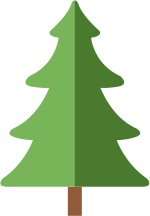 运用物业标价的数据和相应的楼龄来制定模型
4.	对于下图所示的物业，	其建筑物的竣工年份为1985年。 	利用问题 3 中的模型 B，	建议该物业的标价，	准确至三位有效数字。

	模型B：
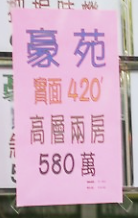 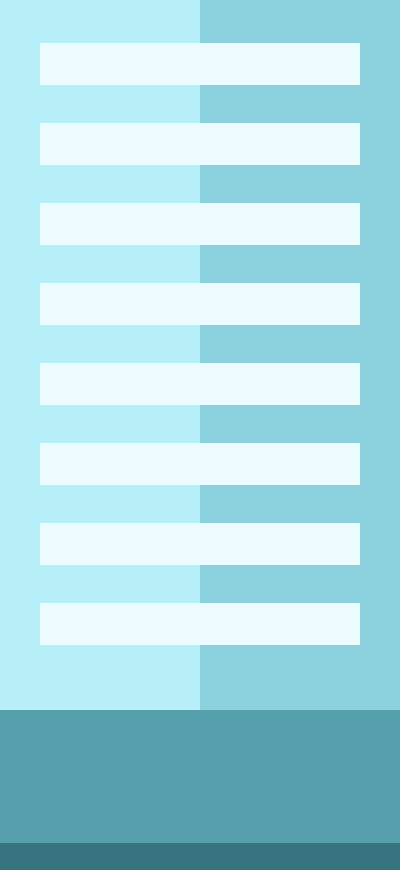 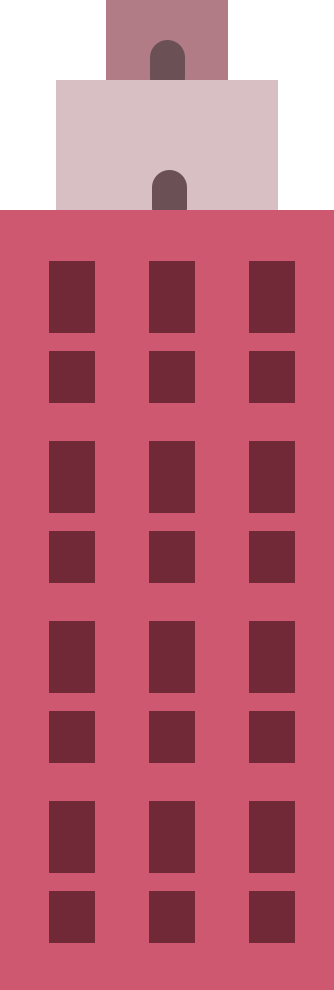 49
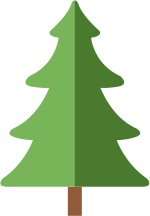 运用物业标价的数据和相应的楼龄来制定模型
4.	答案：
	楼龄
	把            代入
	∴ 该物业的标价可定为 $4,710,000
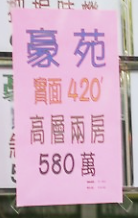 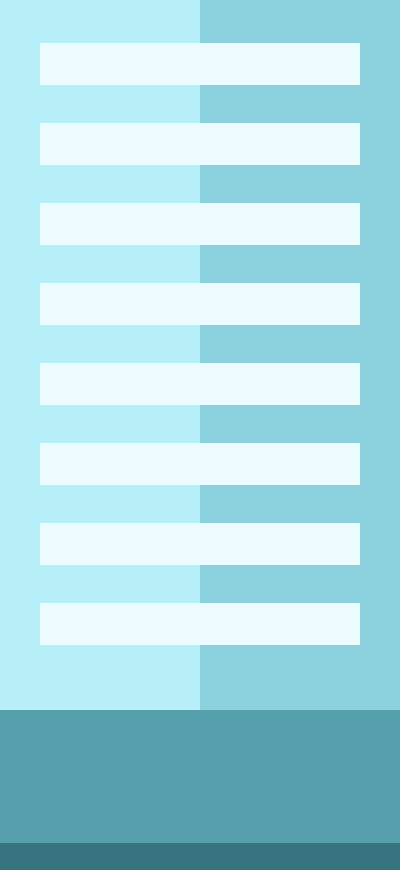 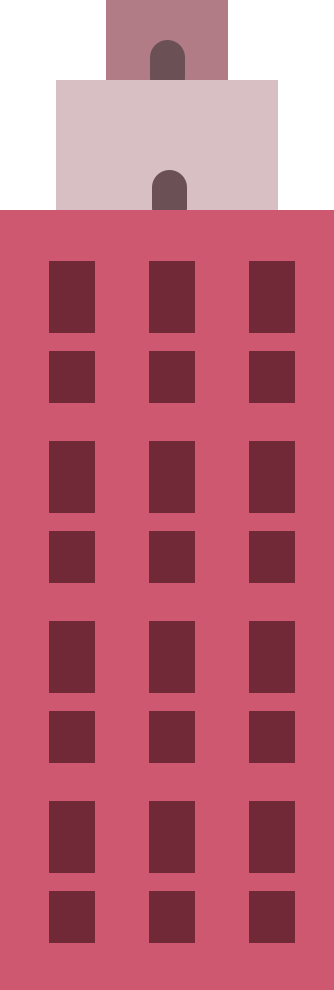 50
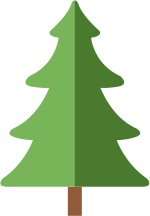 运用物业标价的数据和相应的楼龄来制定模型
5.	比较模型 A（活动 2 中的问题 5）	和模型 B（上面的问题）建议的标价，	哪一个更接近物业的实际标价？	我们可以如何解释这个情况？
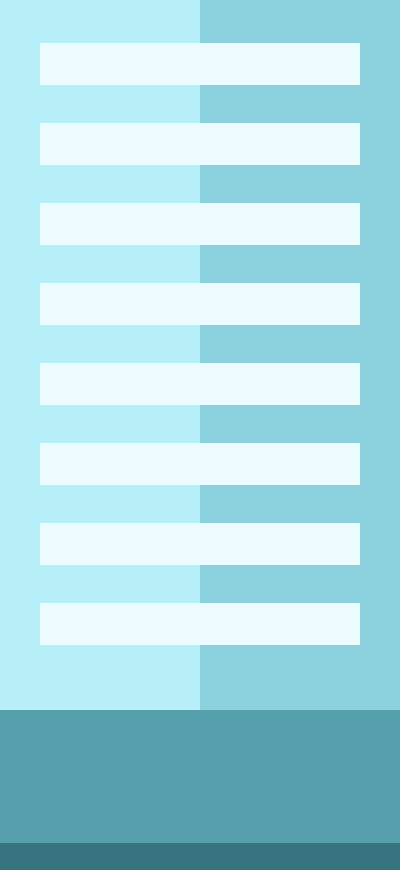 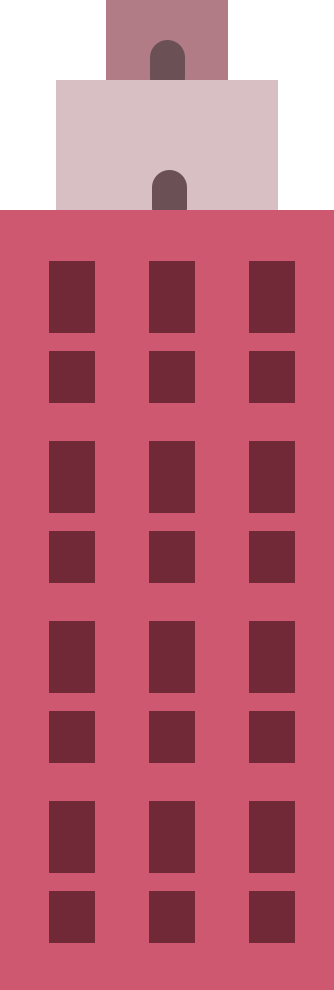 51
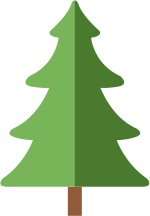 运用物业标价的数据和相应的楼龄来制定模型
5.	答案：
	对于模型 A，标价相差 $290,000 。
	但对于模型 B，标价相差 $1,090,000。
	在这种情况下，
	模型 A 的建议标价比模型 B 的建议标价
	更接近实际的标价。
	因此，
	与楼面面积相比，
	楼龄可能对物业的标价影响较小。
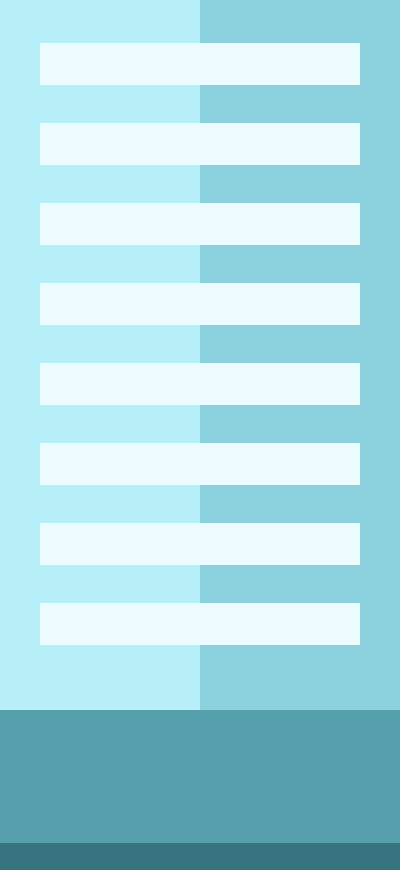 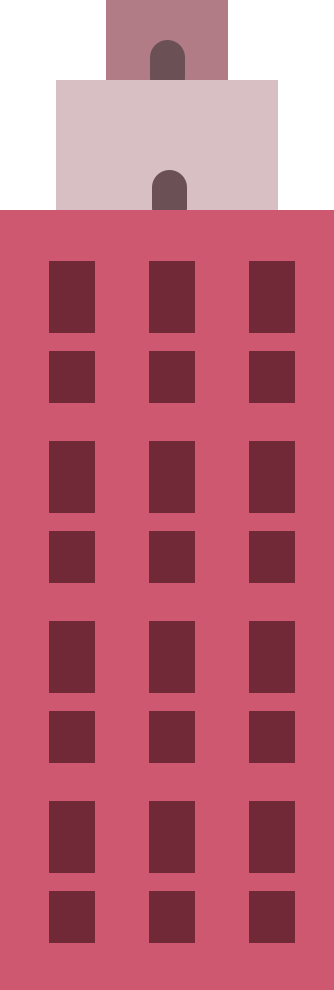 52
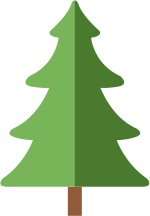 假设和局限性
53
假设和局限性
6.	问题 3 中的模型 B 有什么假设和局限性？
假设：
                         线性关系
                         没有其他因素影响

局限性：
                         过度简化
                         依赖少量数据
1
2
1
2
54
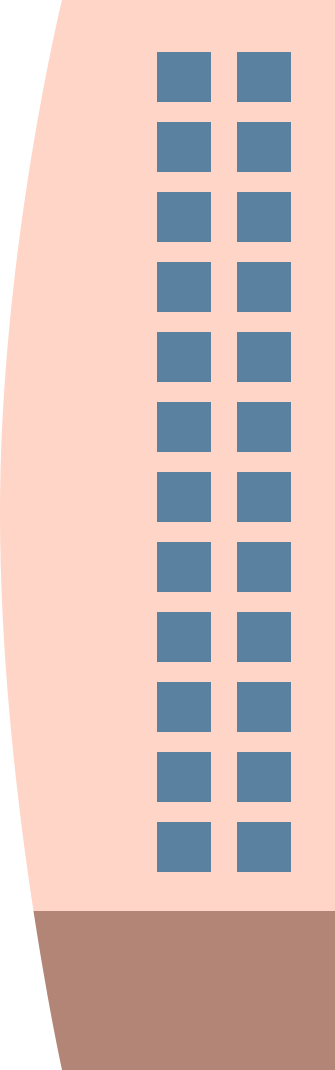 总结
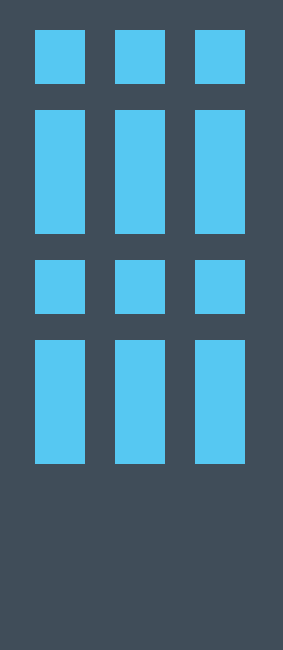 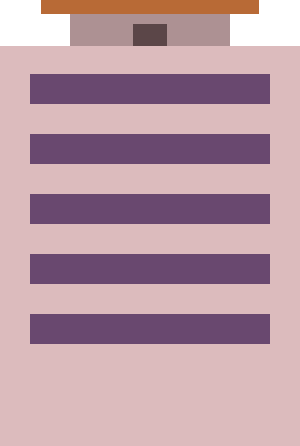 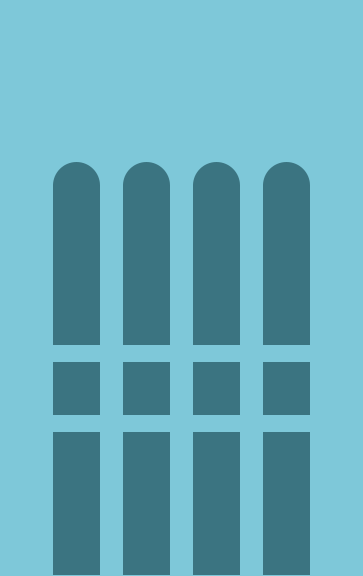 55
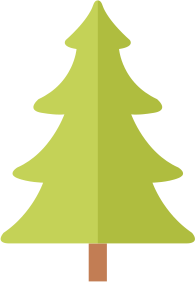 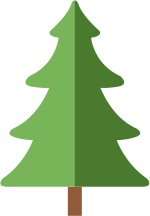 总结
在活动 2 和活动 3 中，
我们根据一些真实数据
运用 MS Excel 来制定最佳拟合线，
这些直线有助表达在图表中不同数据点的关系。

然而，
活动 2 和活动 3 均只考虑了一个因素（楼面面积;楼龄）
来制定模型。
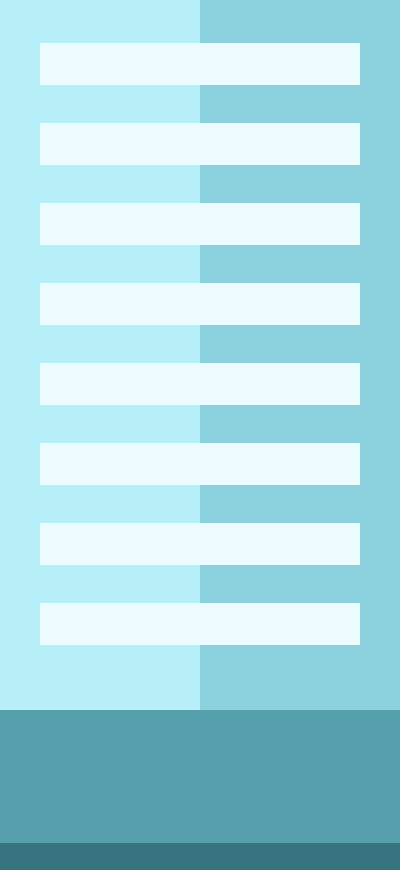 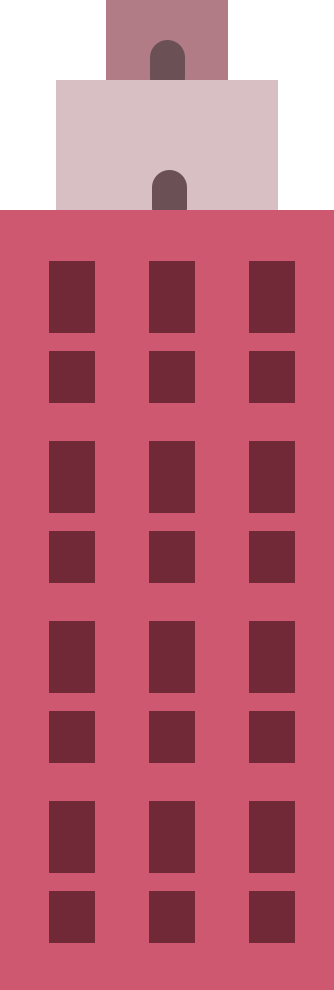 56
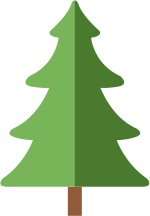 总结
要建立涉及两个或多个因素的模型，
我们可考虑使用免费的线上统计应用程序，
例如：
https://stats.blue/Stats_Suite/multiple_linear_regression_calculator.html 
https://www.socscistatistics.com/tests/multipleregression/default.aspx
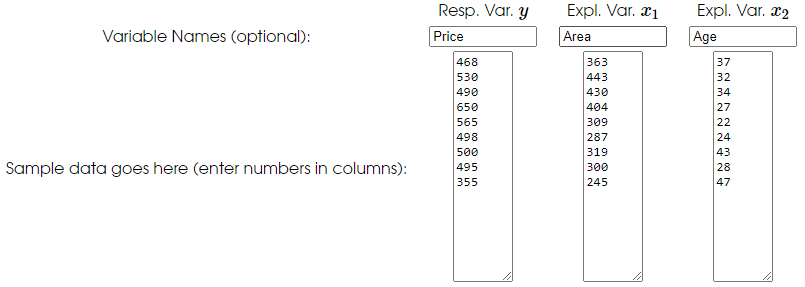 57
总结
值得注意的是，
我们上述活动的数据很少。

另外，影响房地产标价的因素有很多。

因此，我们必须收集更多的数据，
并考虑更多的因素来持续完善我们的模型。
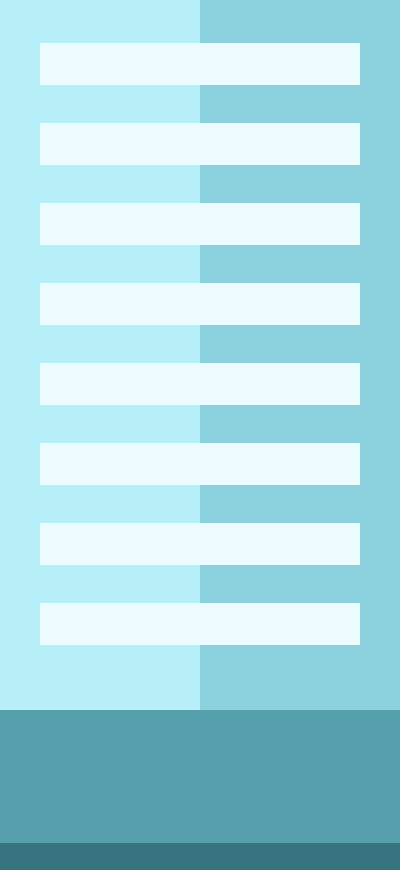 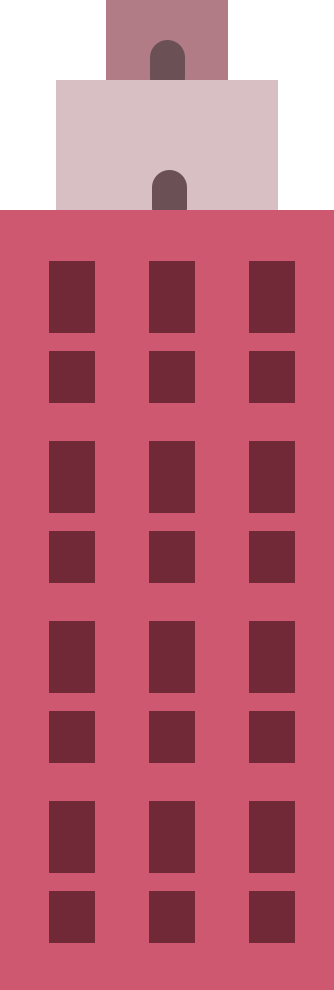 58
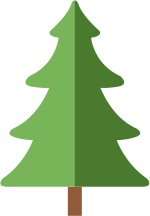